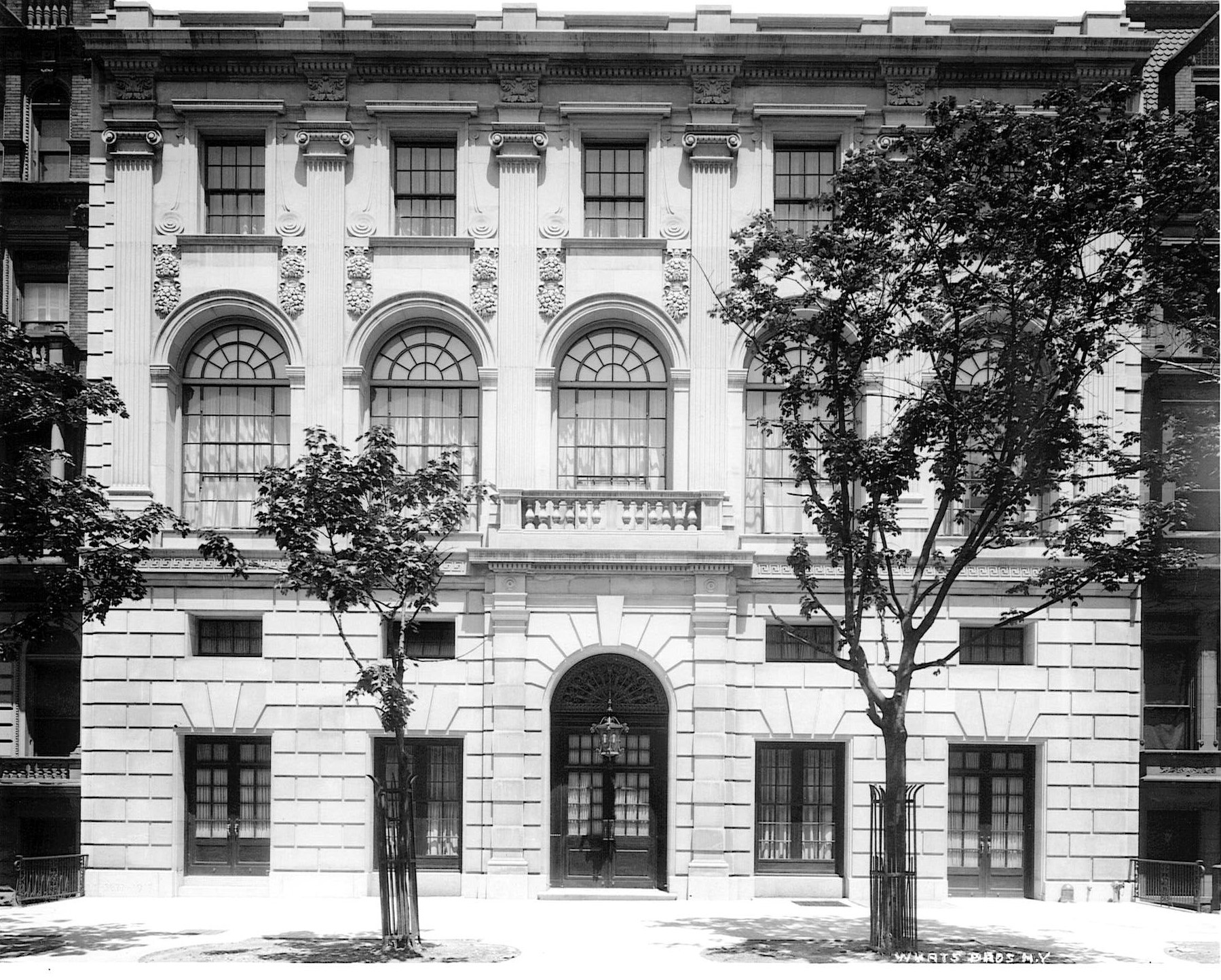 Mordecai Kaplan at The Jewish Center
Zev Eleff in conversation with 
Dan Cedarbaum
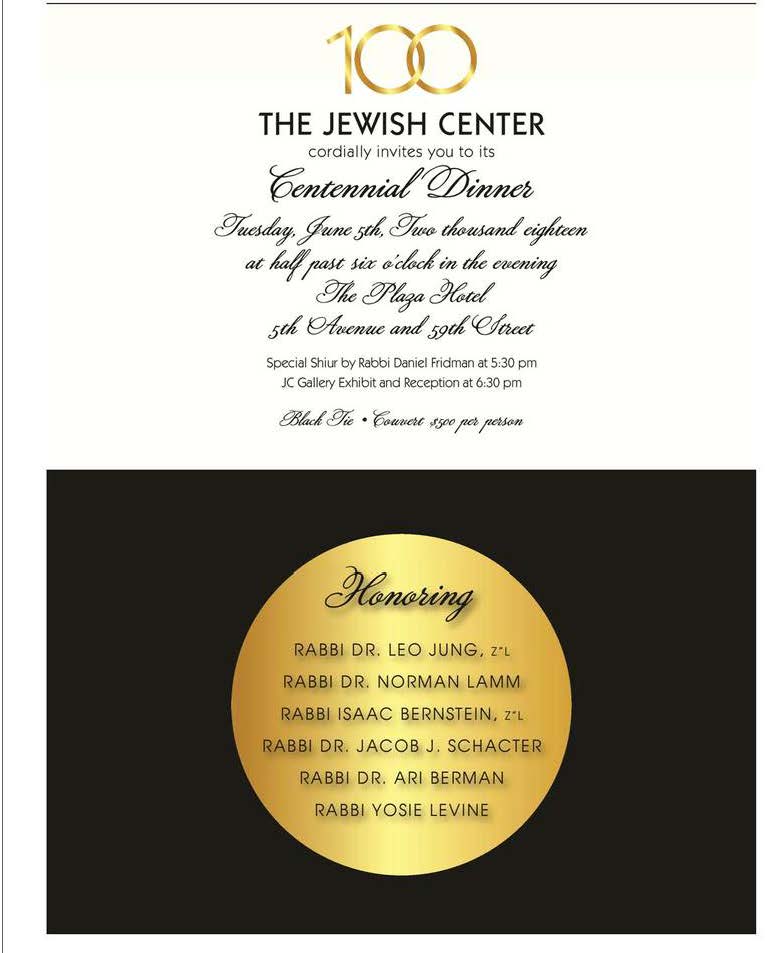 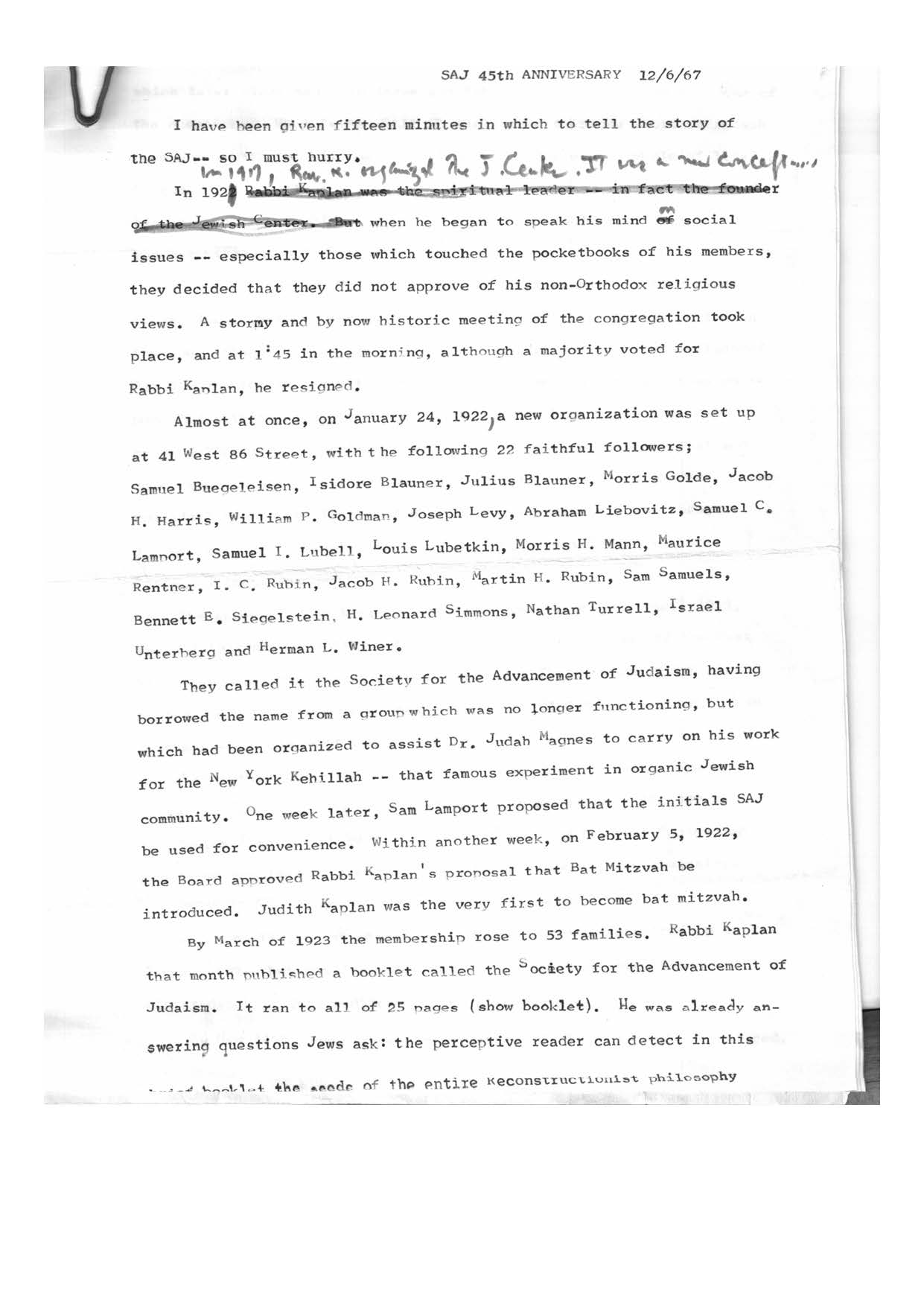 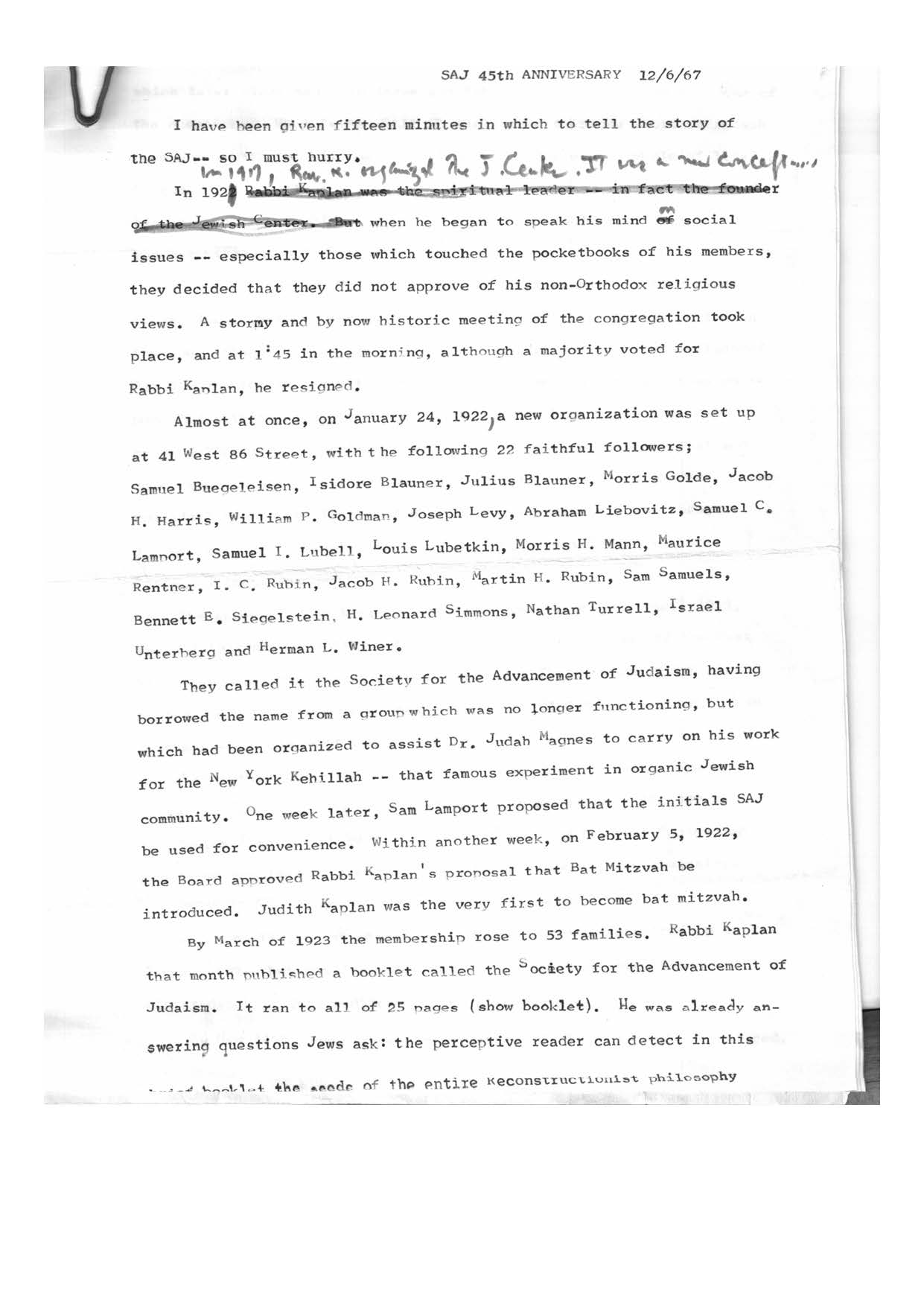 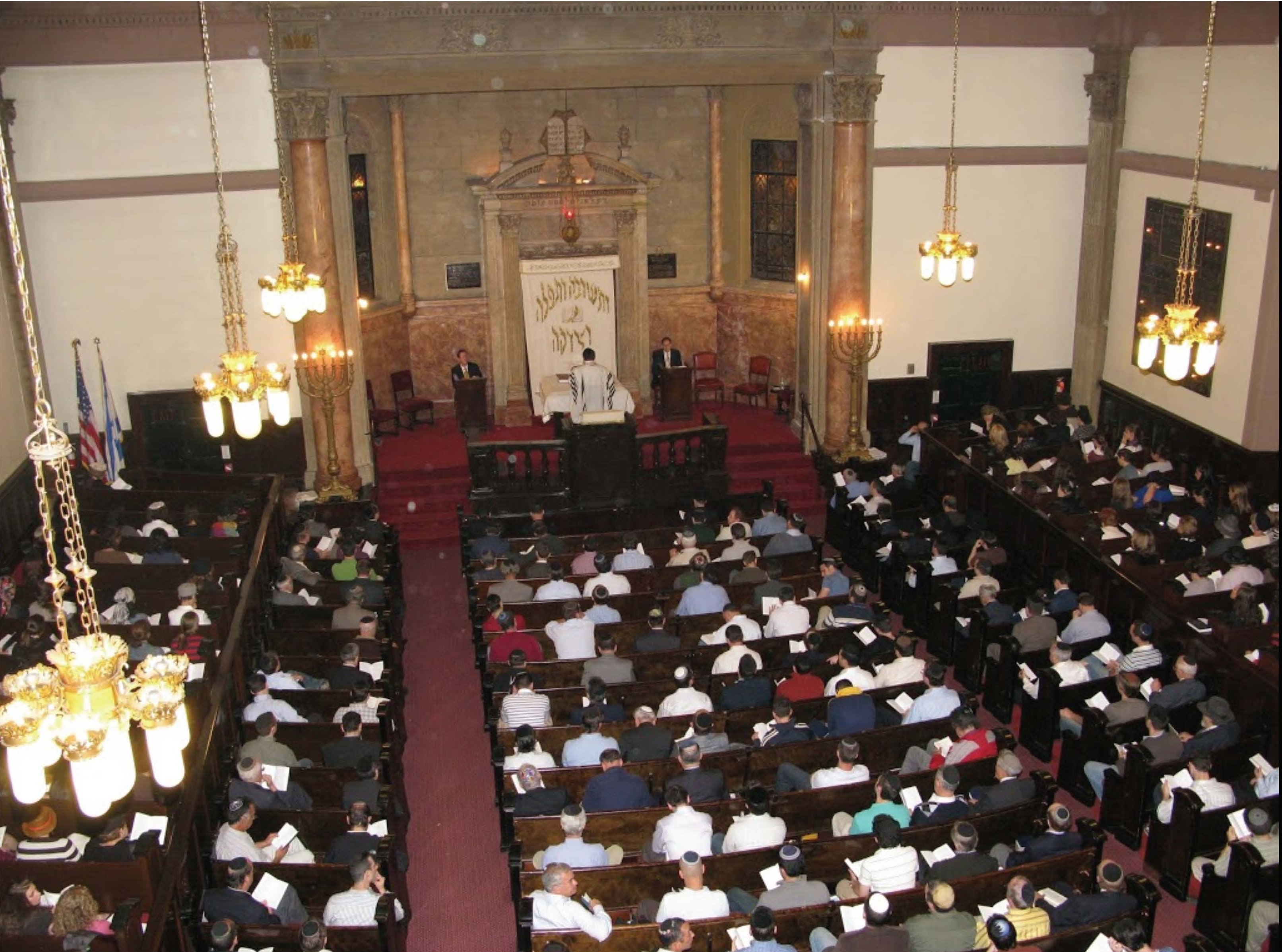 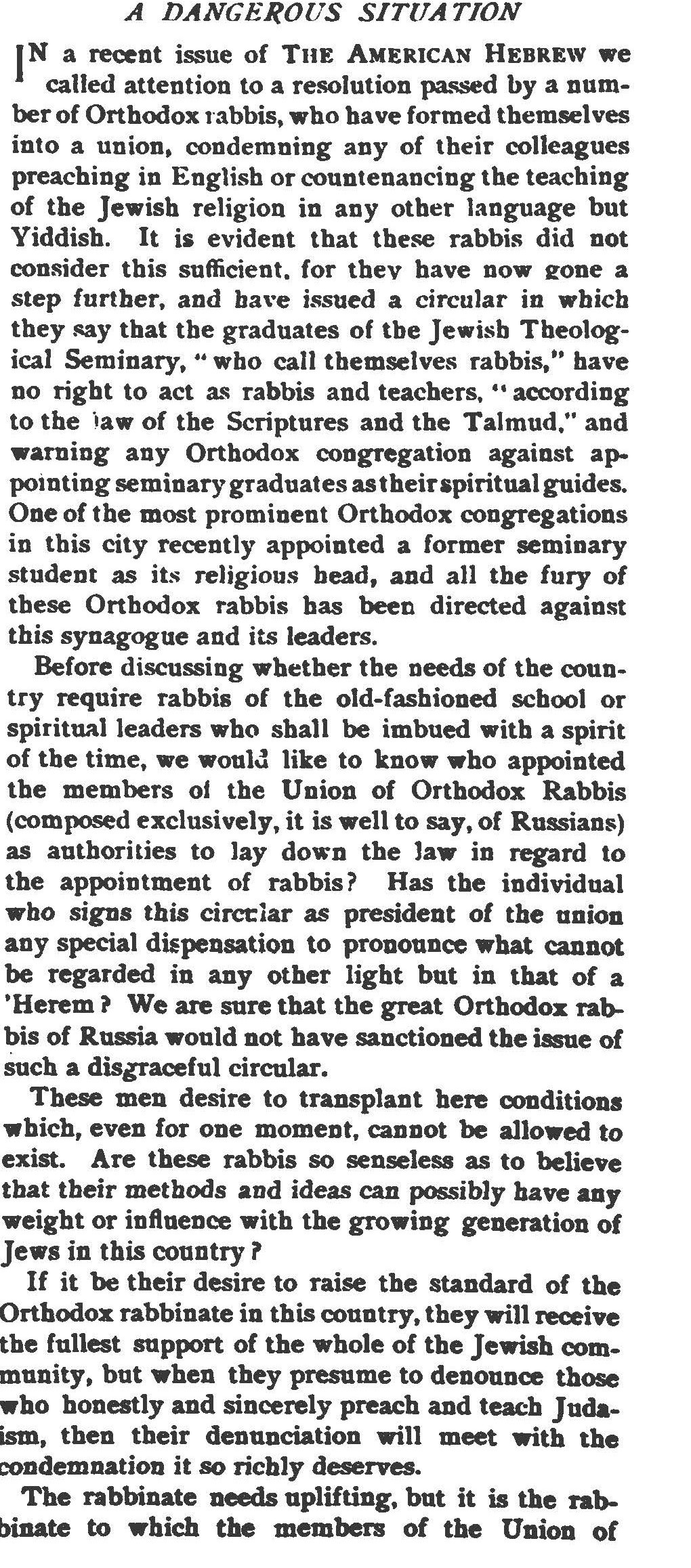 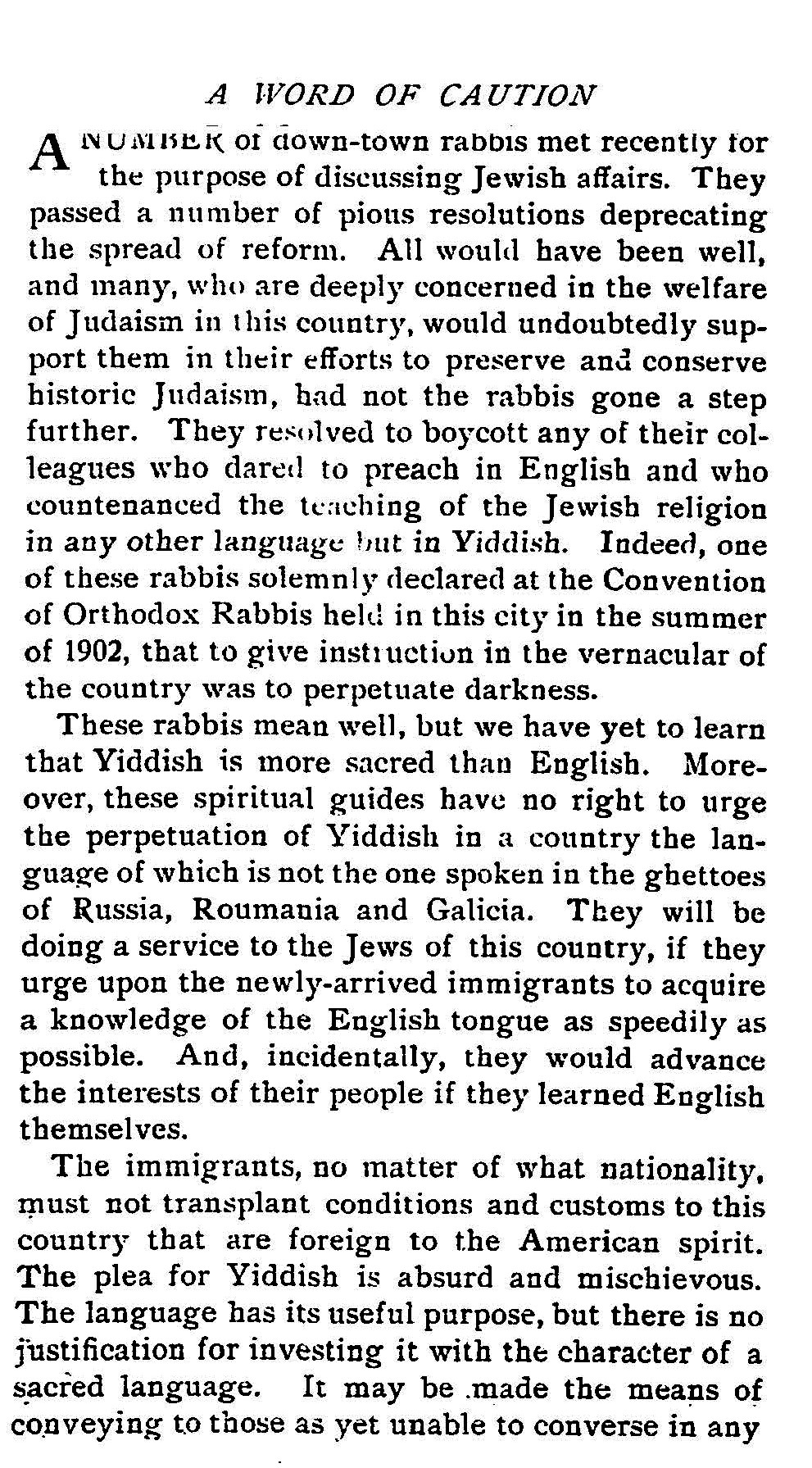 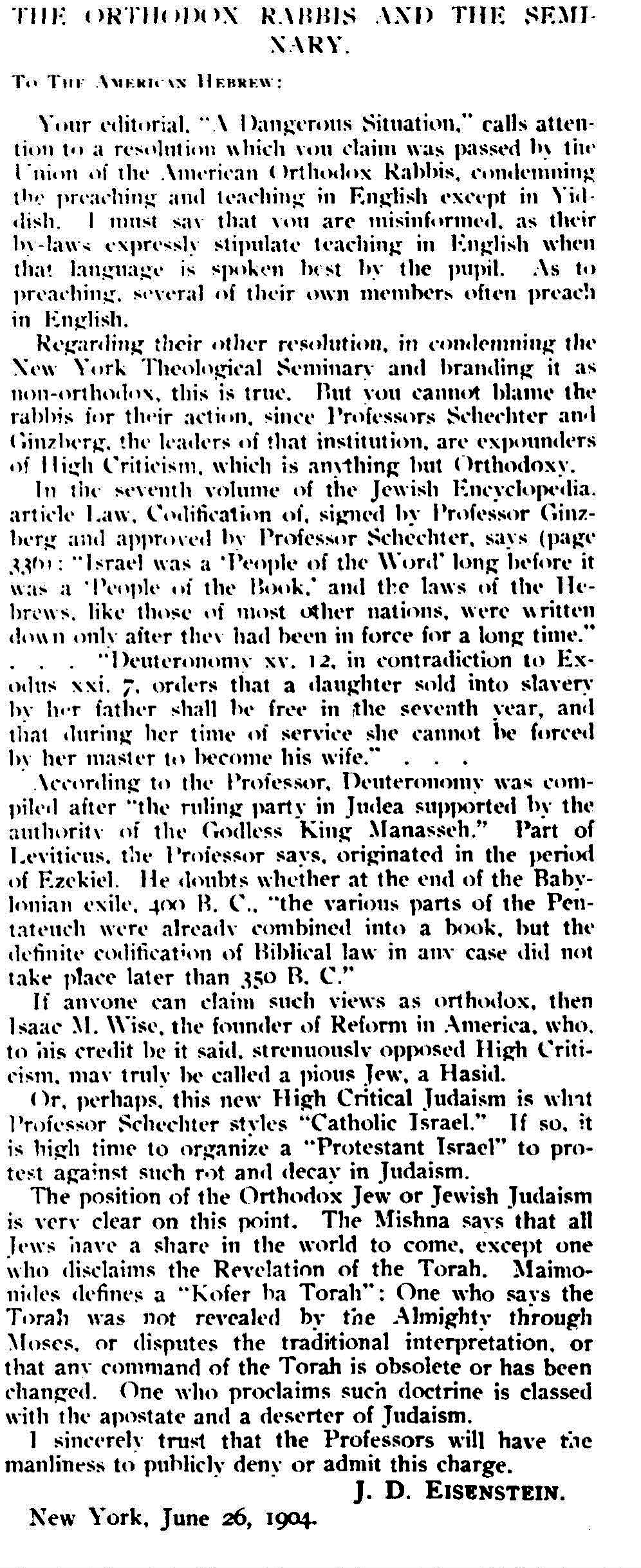 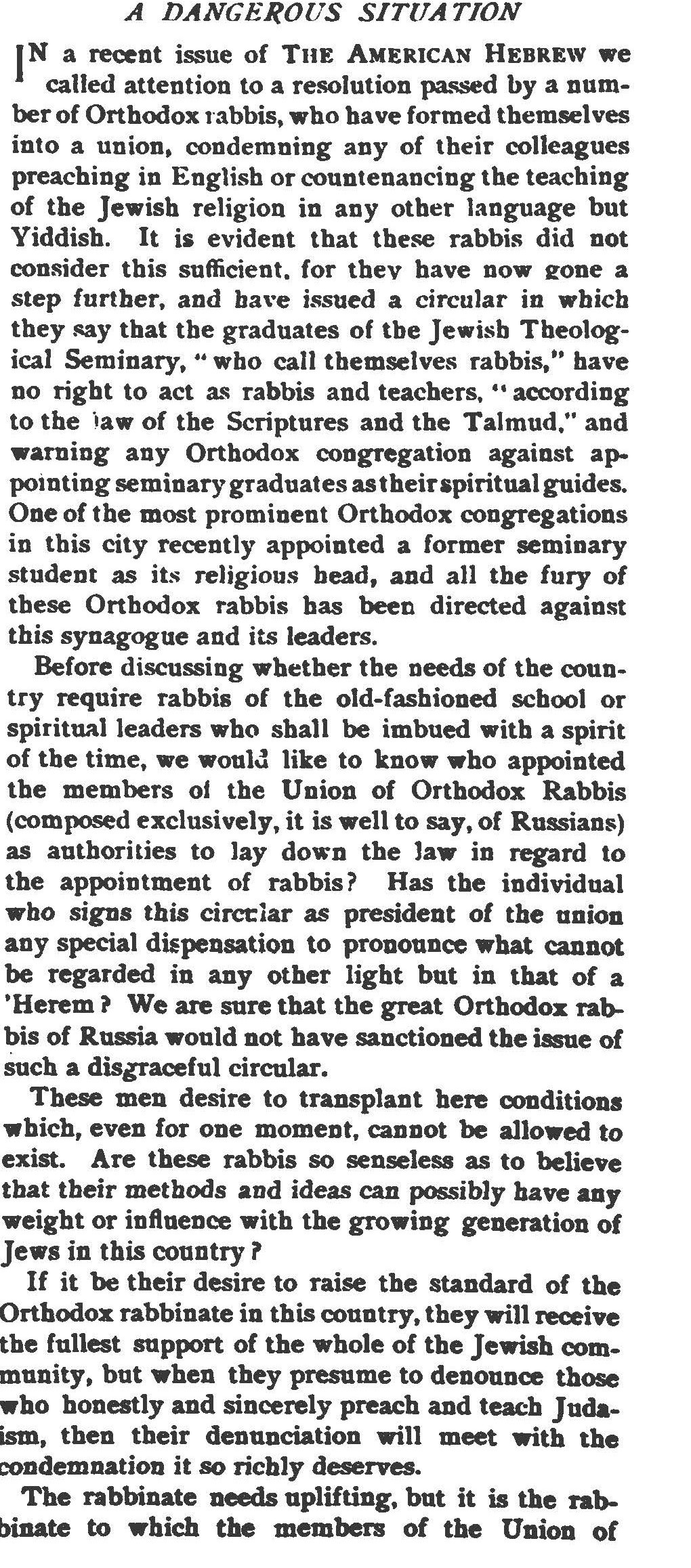 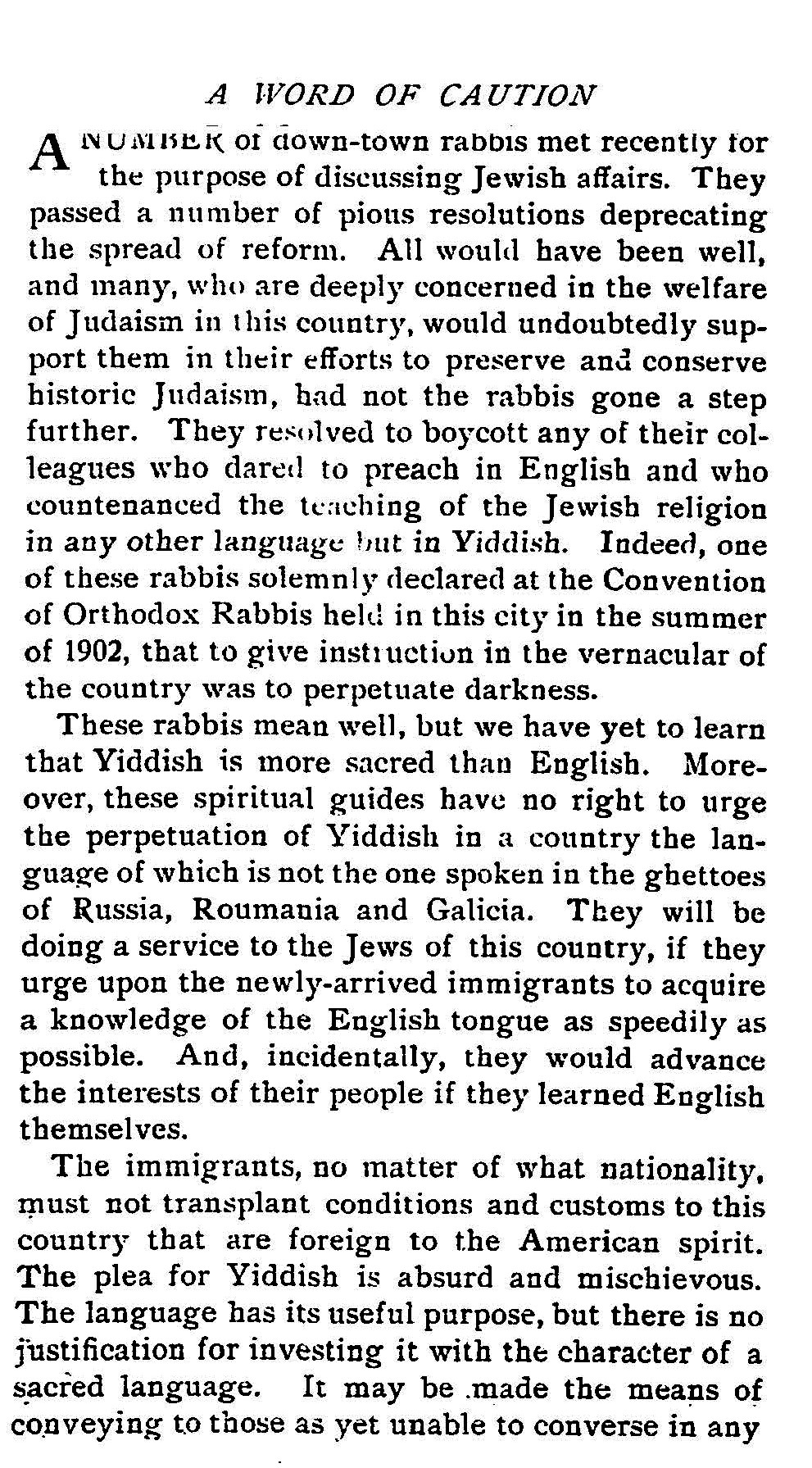 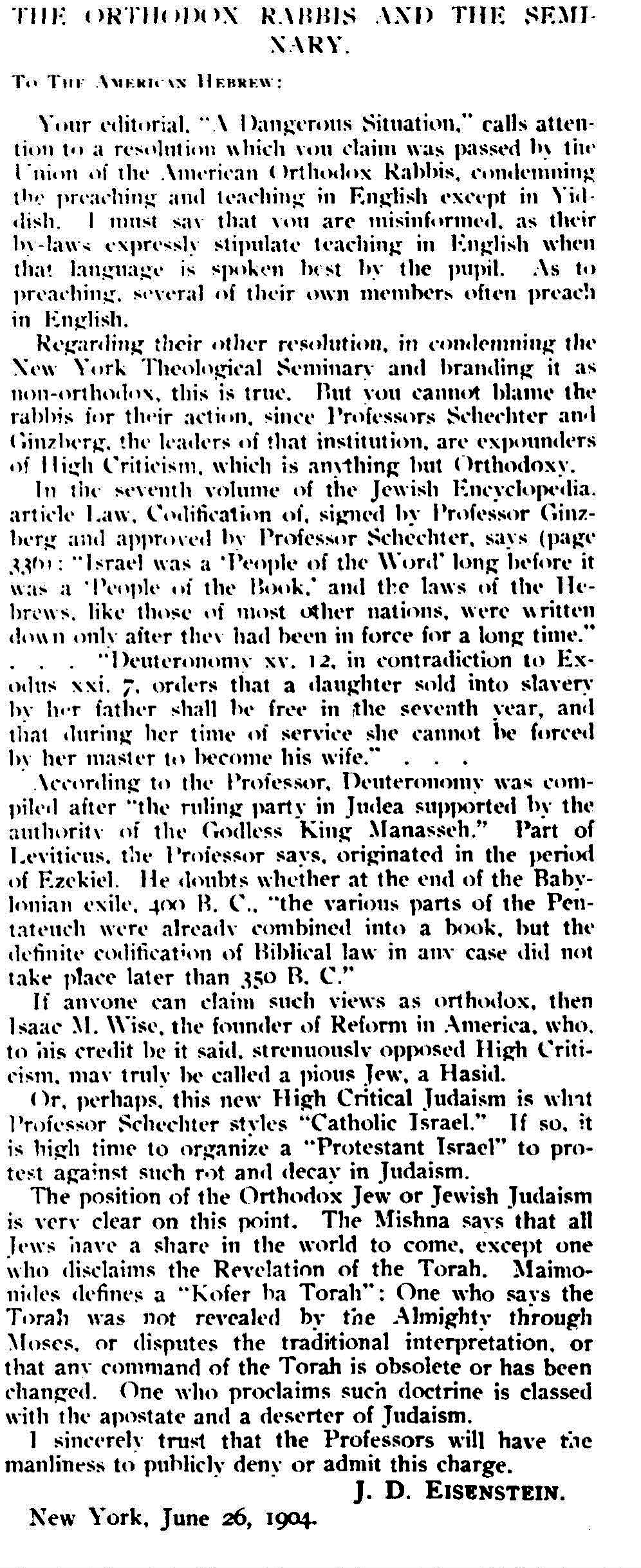 American Hebrew, May 13, 1904
American Hebrew, June 17, 1904
American Hebrew, July 1, 1904
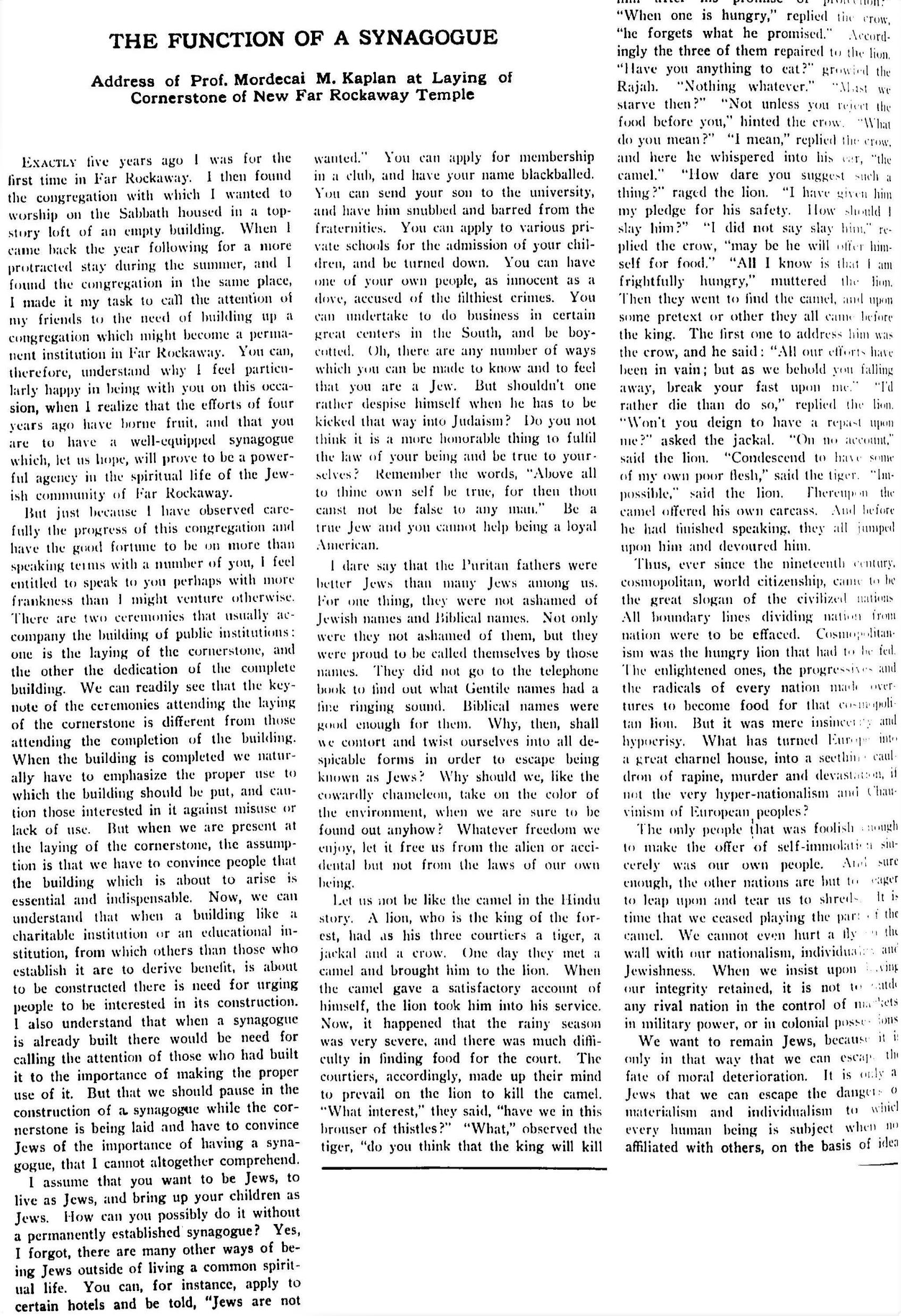 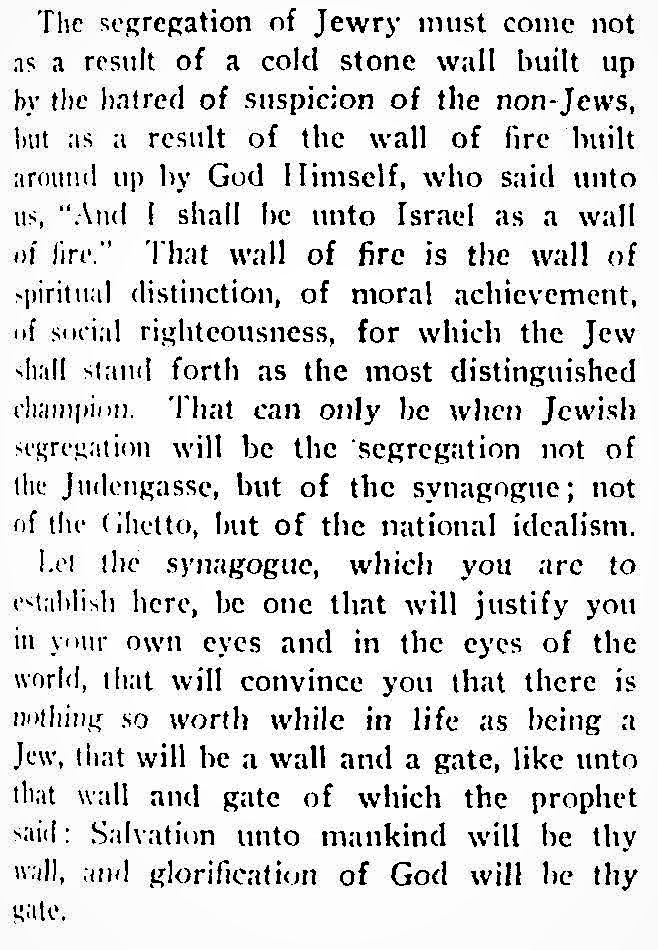 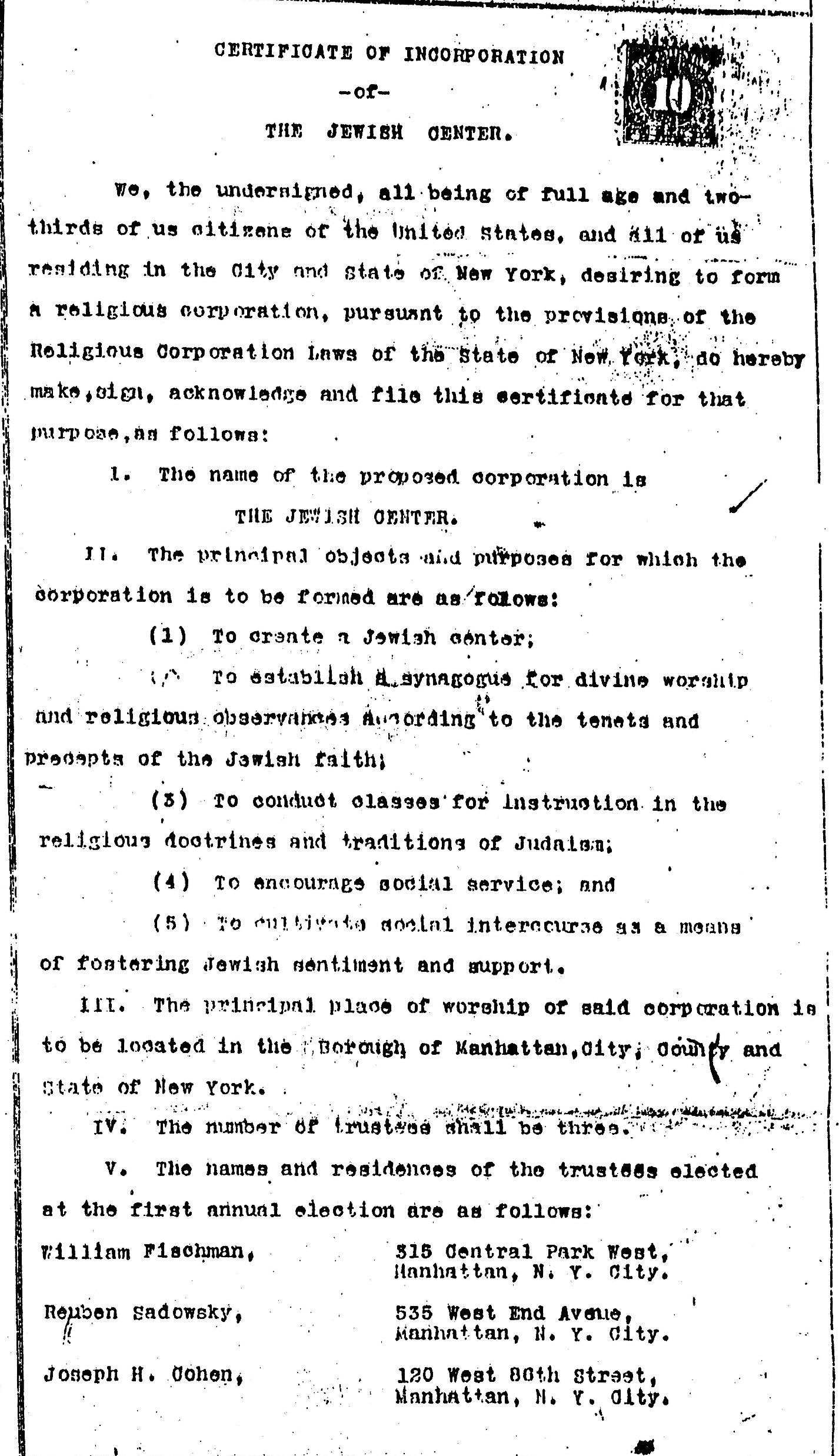 Mordecai Kaplan, “What Judaism is Not,” 
Menorah Journal 1 (October 1915): 215-16
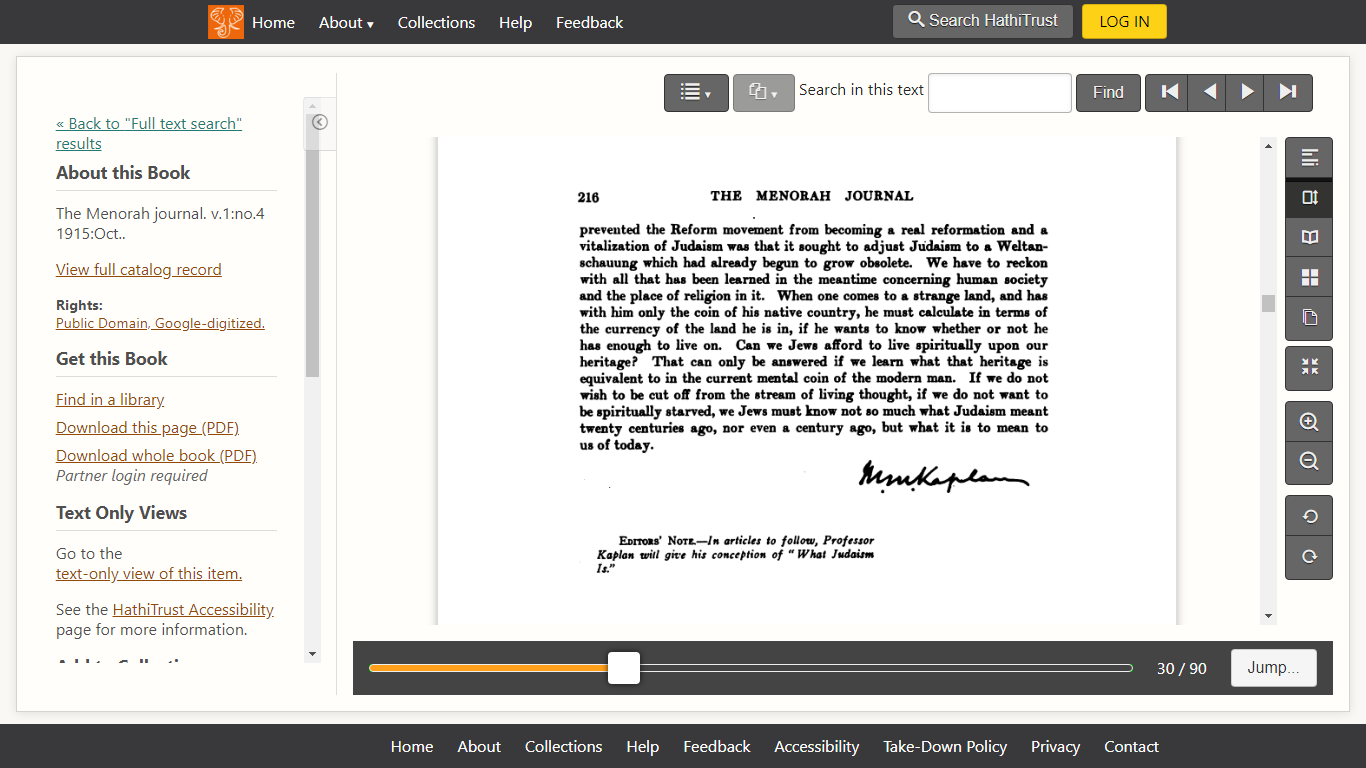 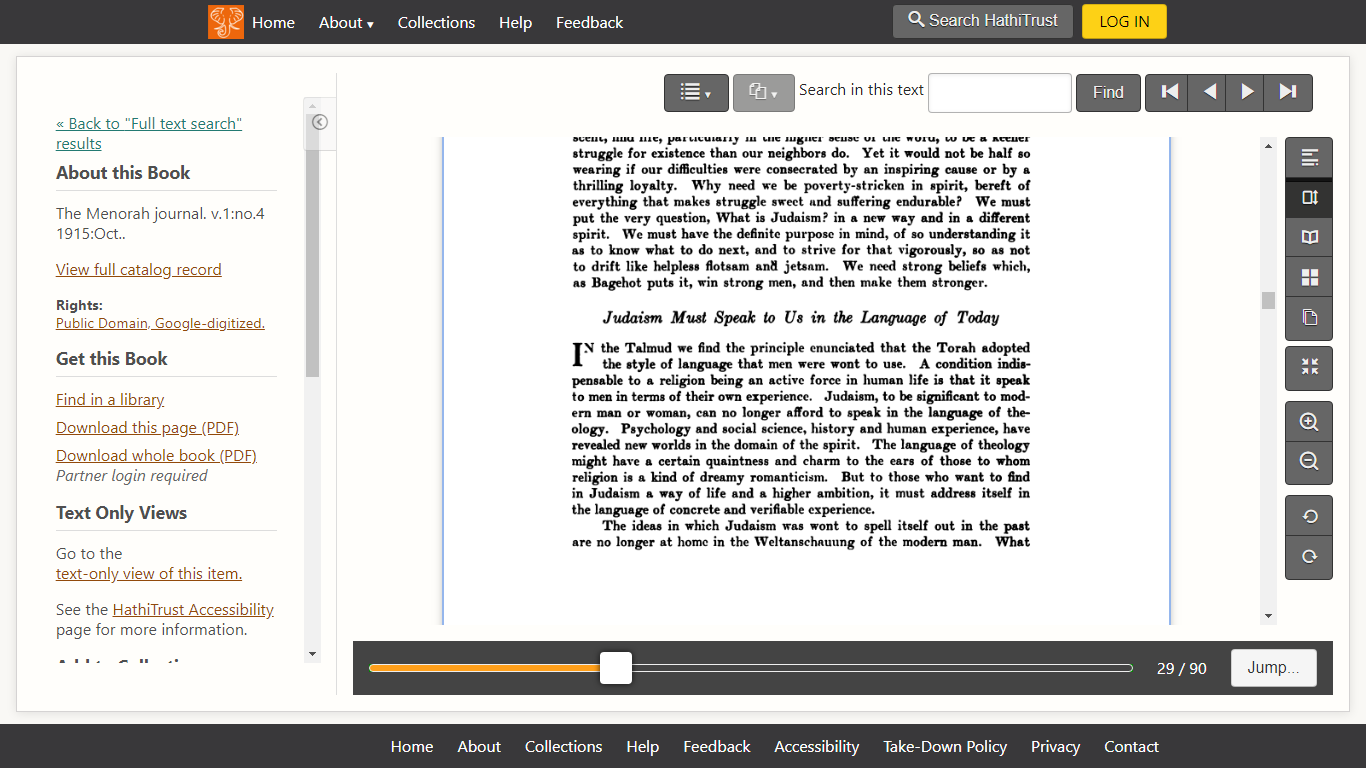 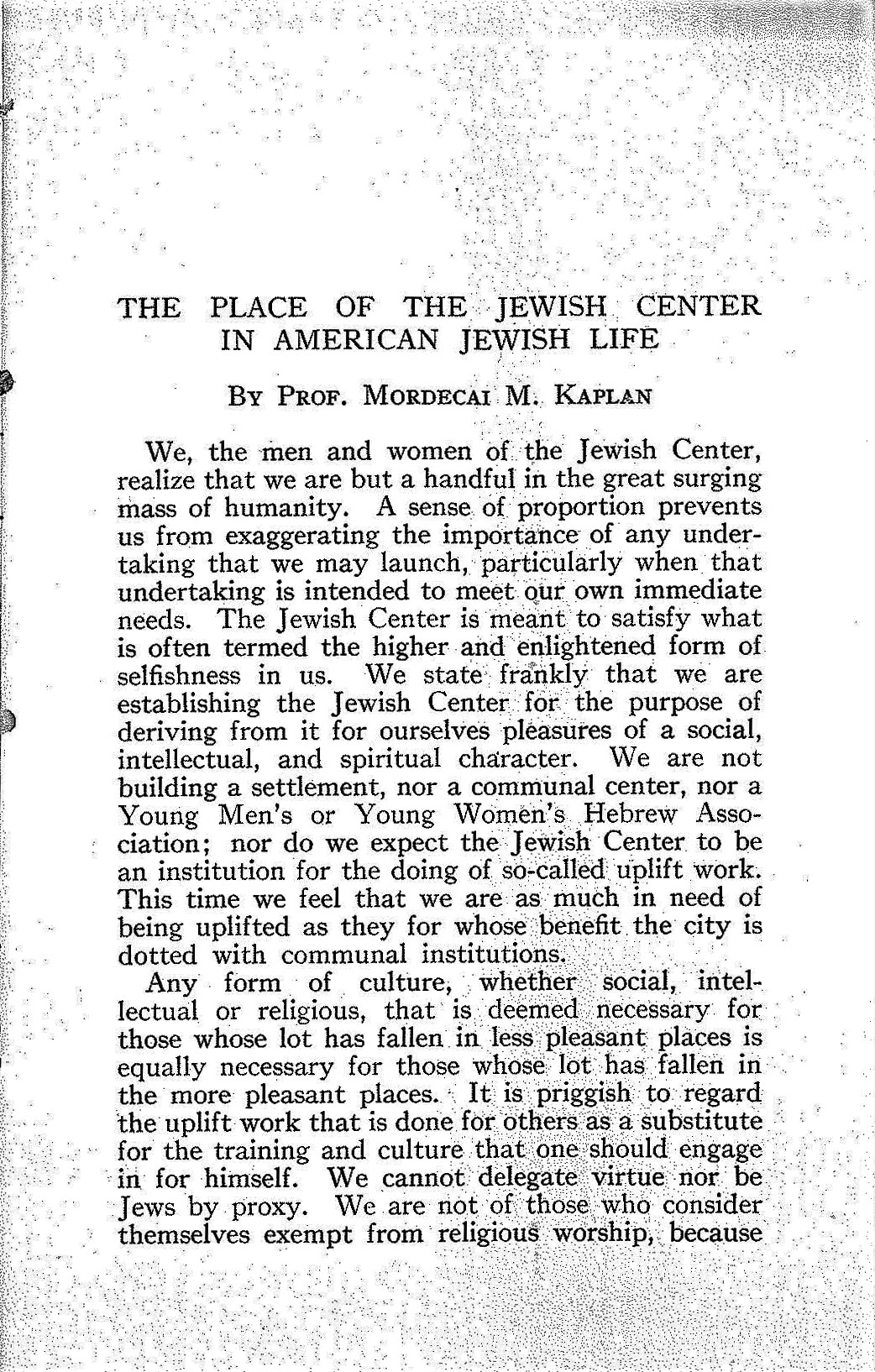 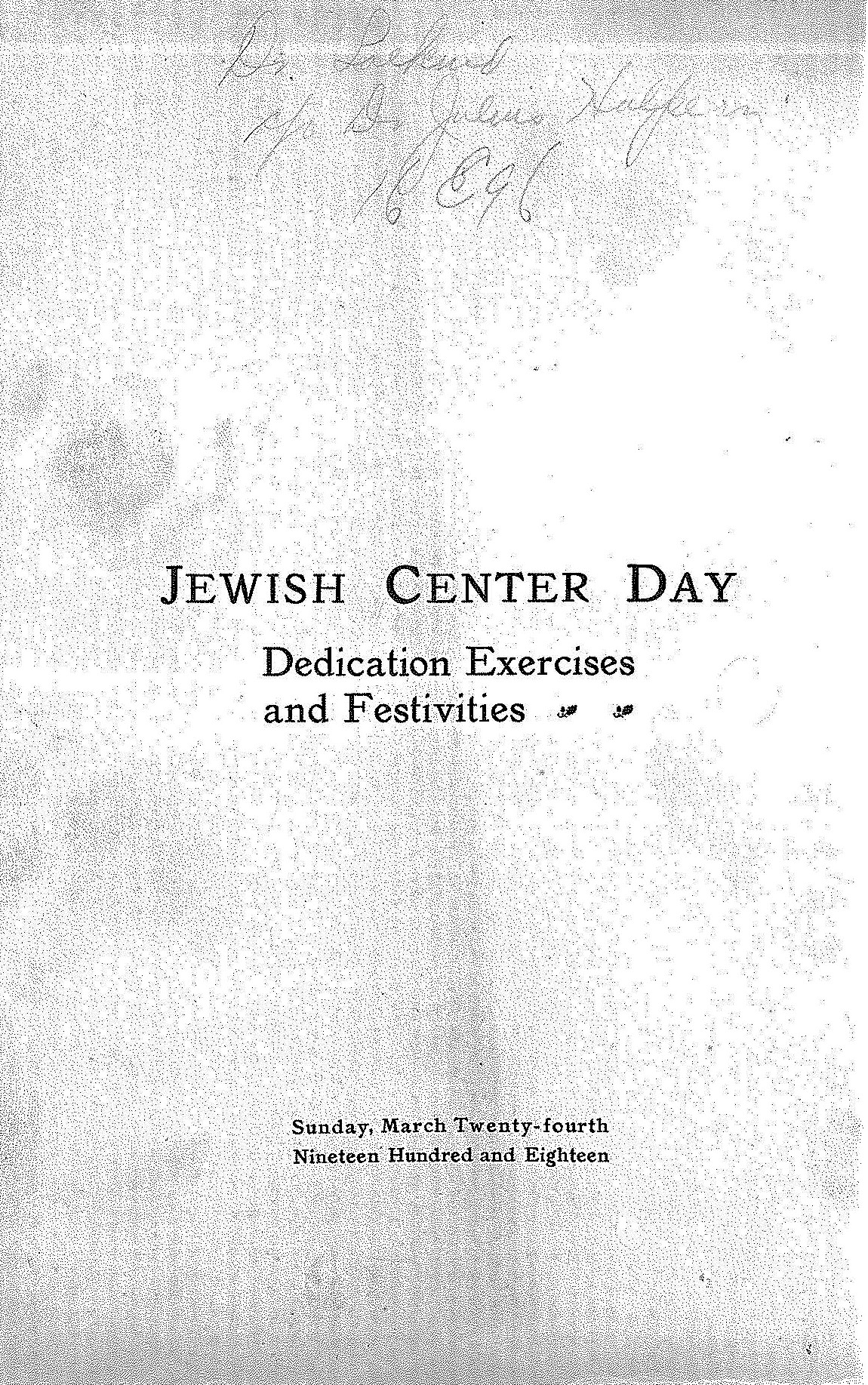 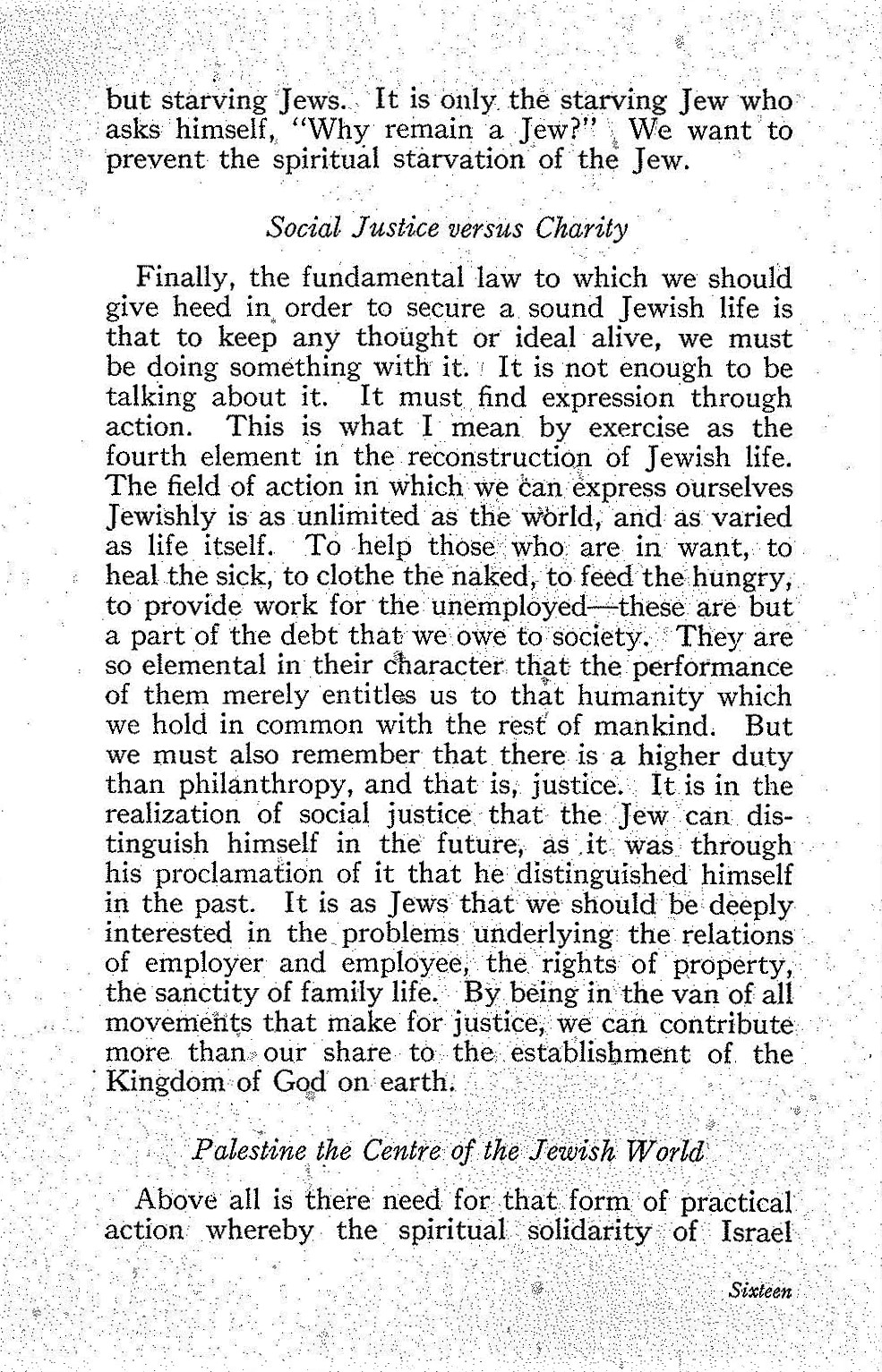 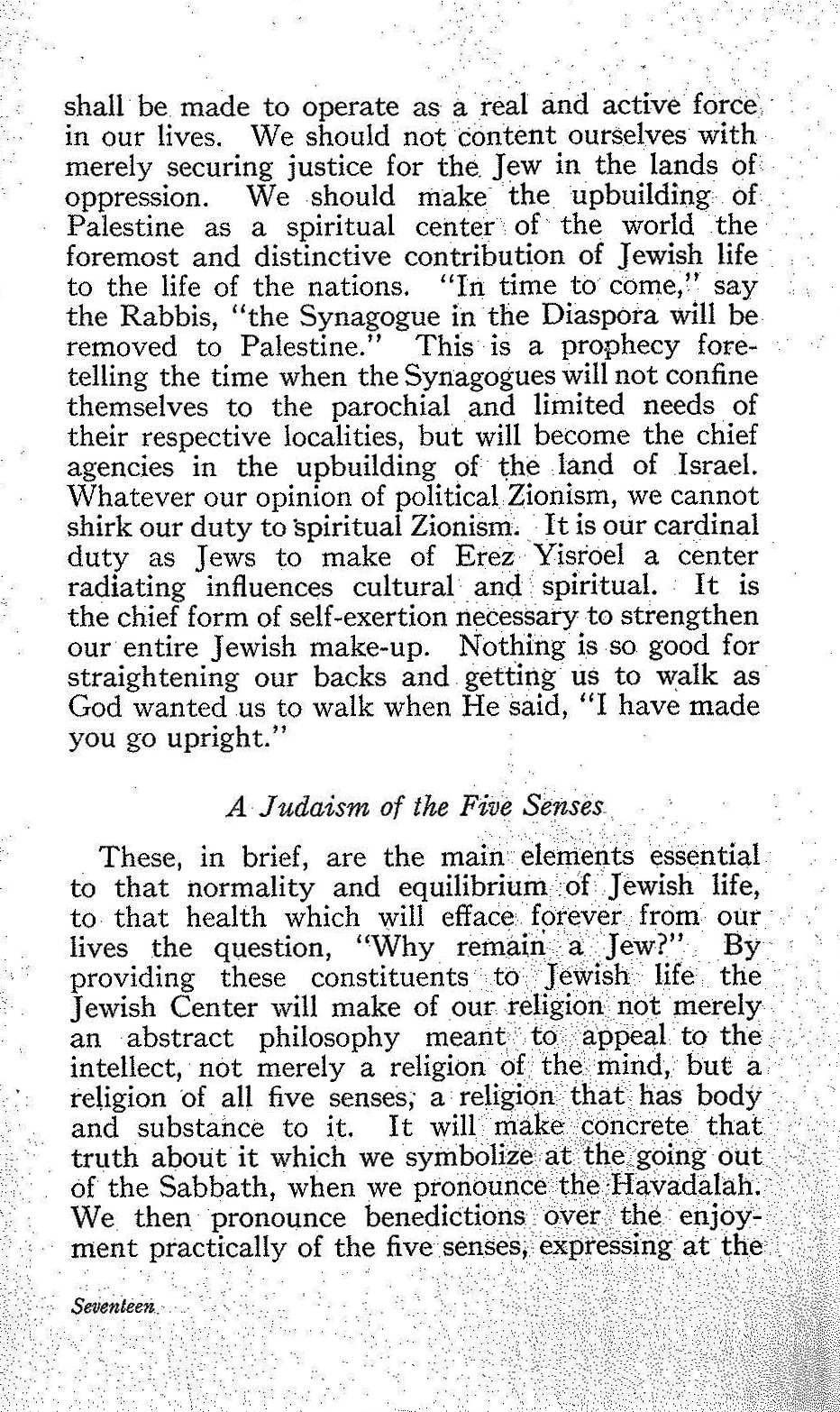 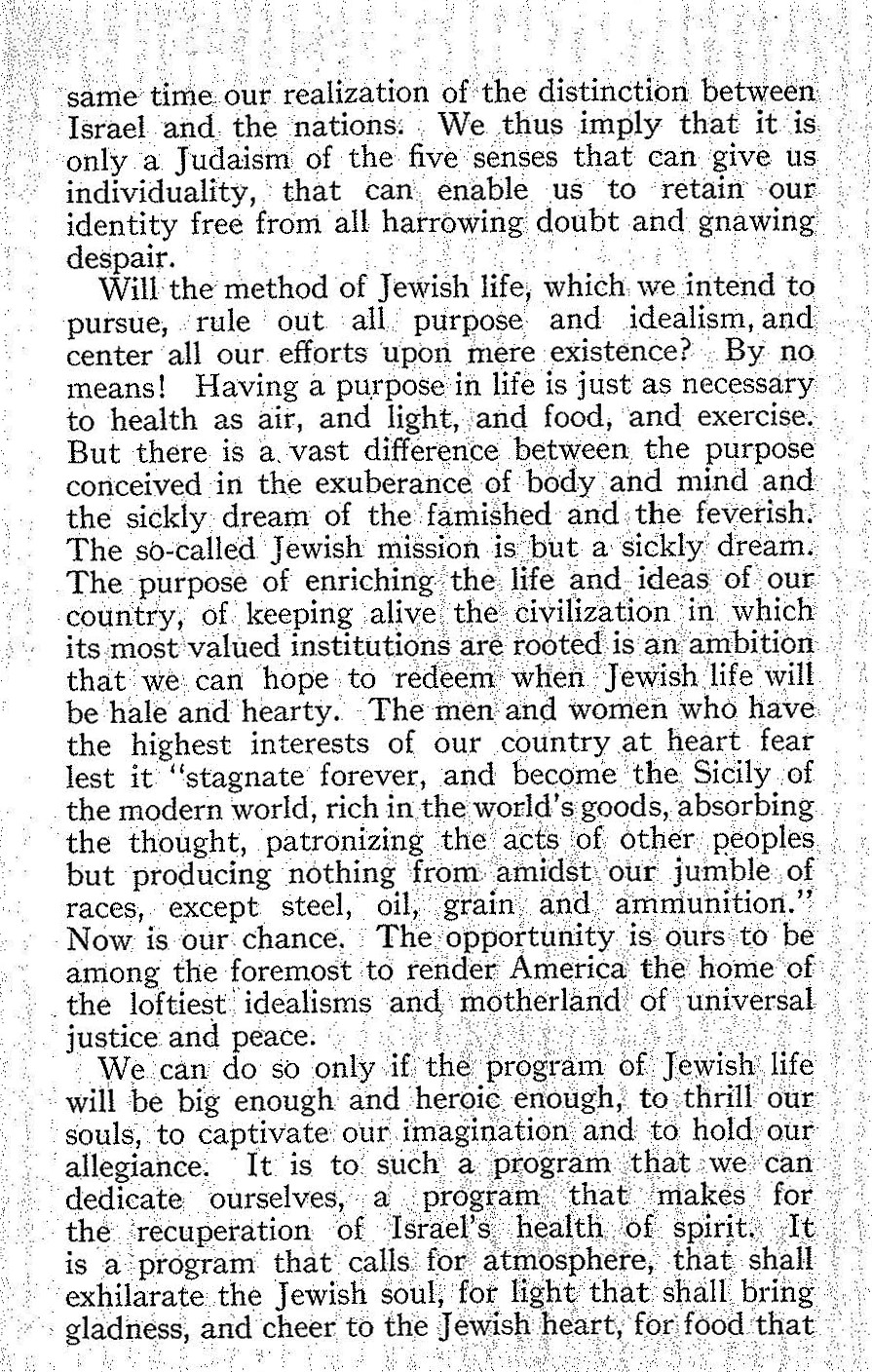 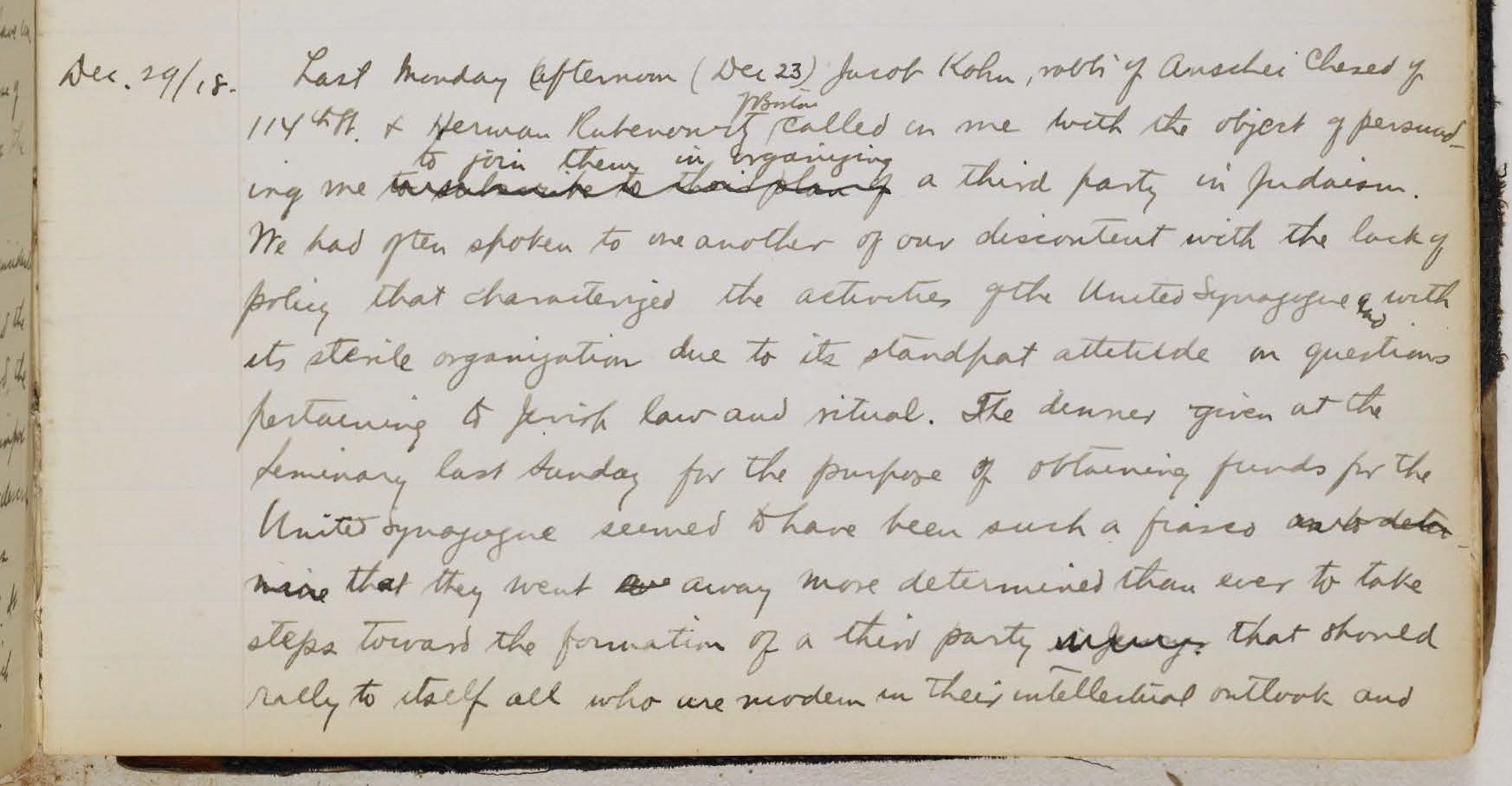 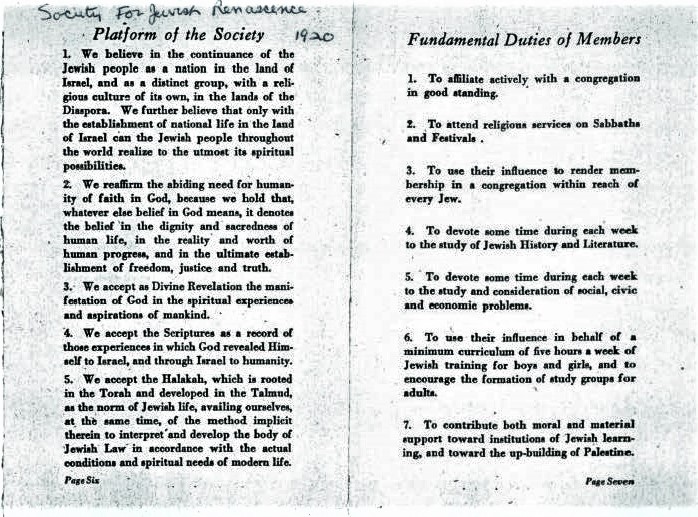 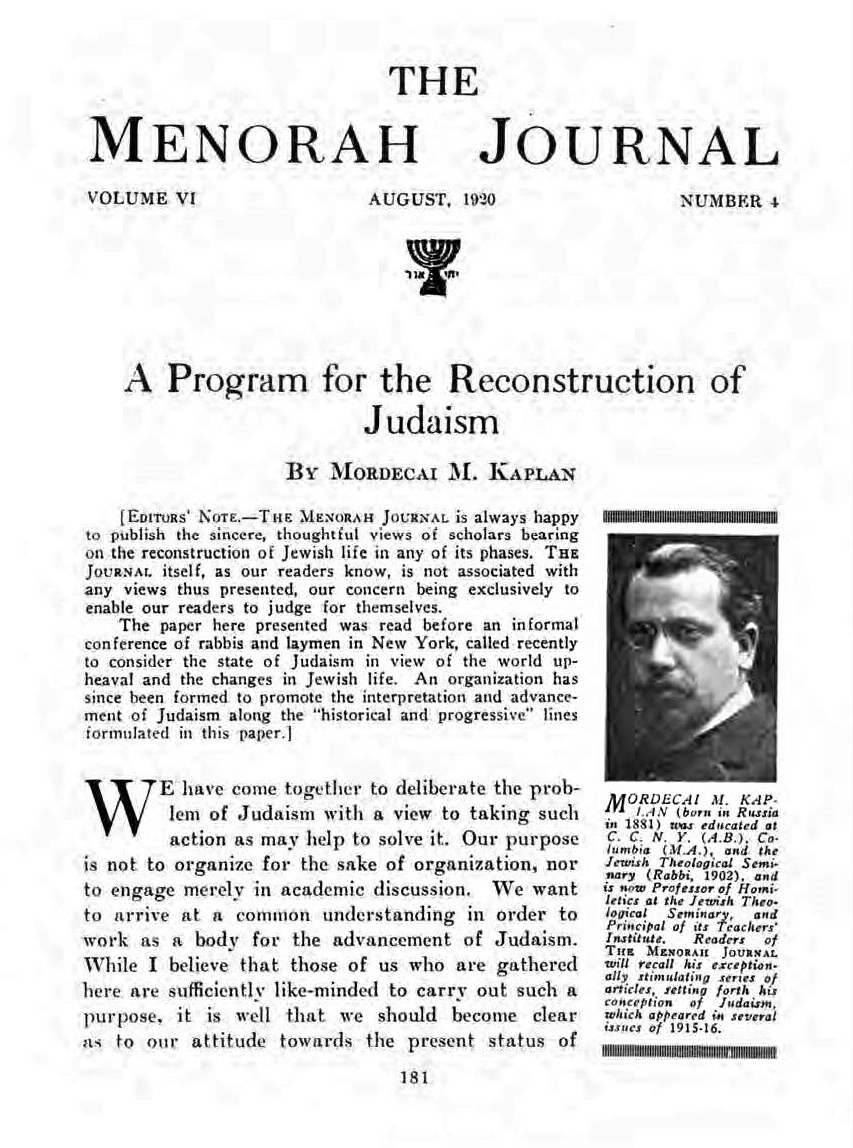 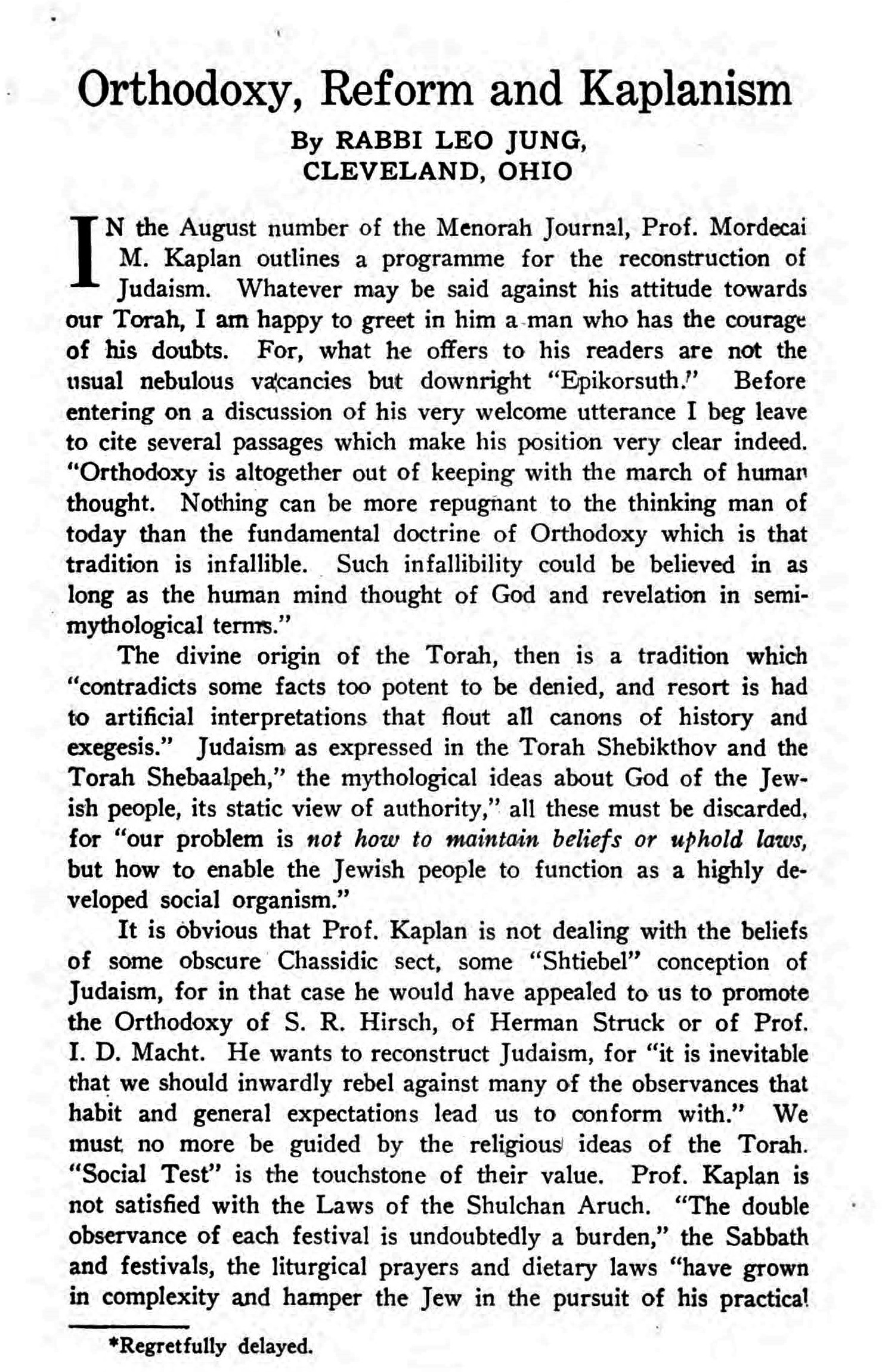 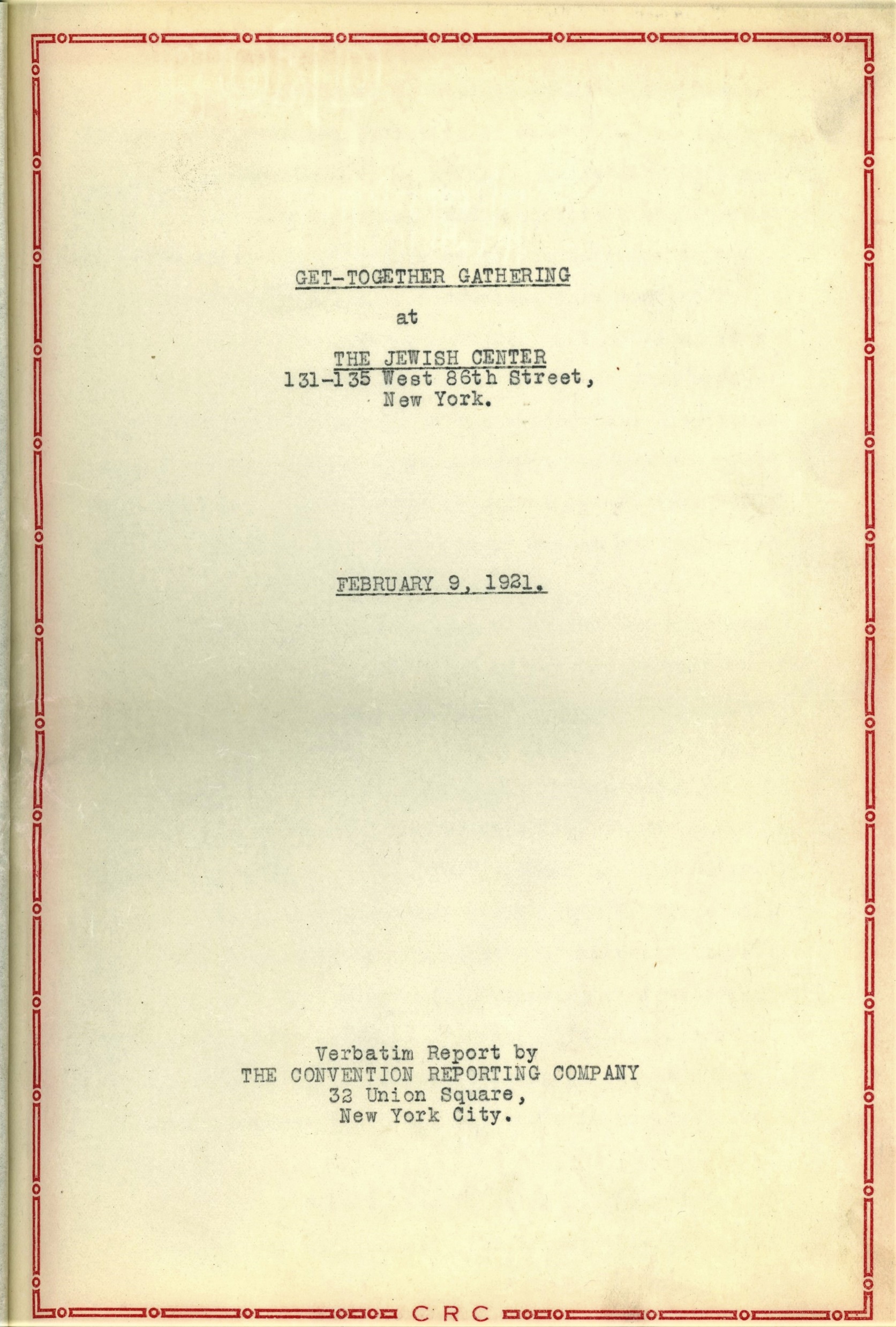 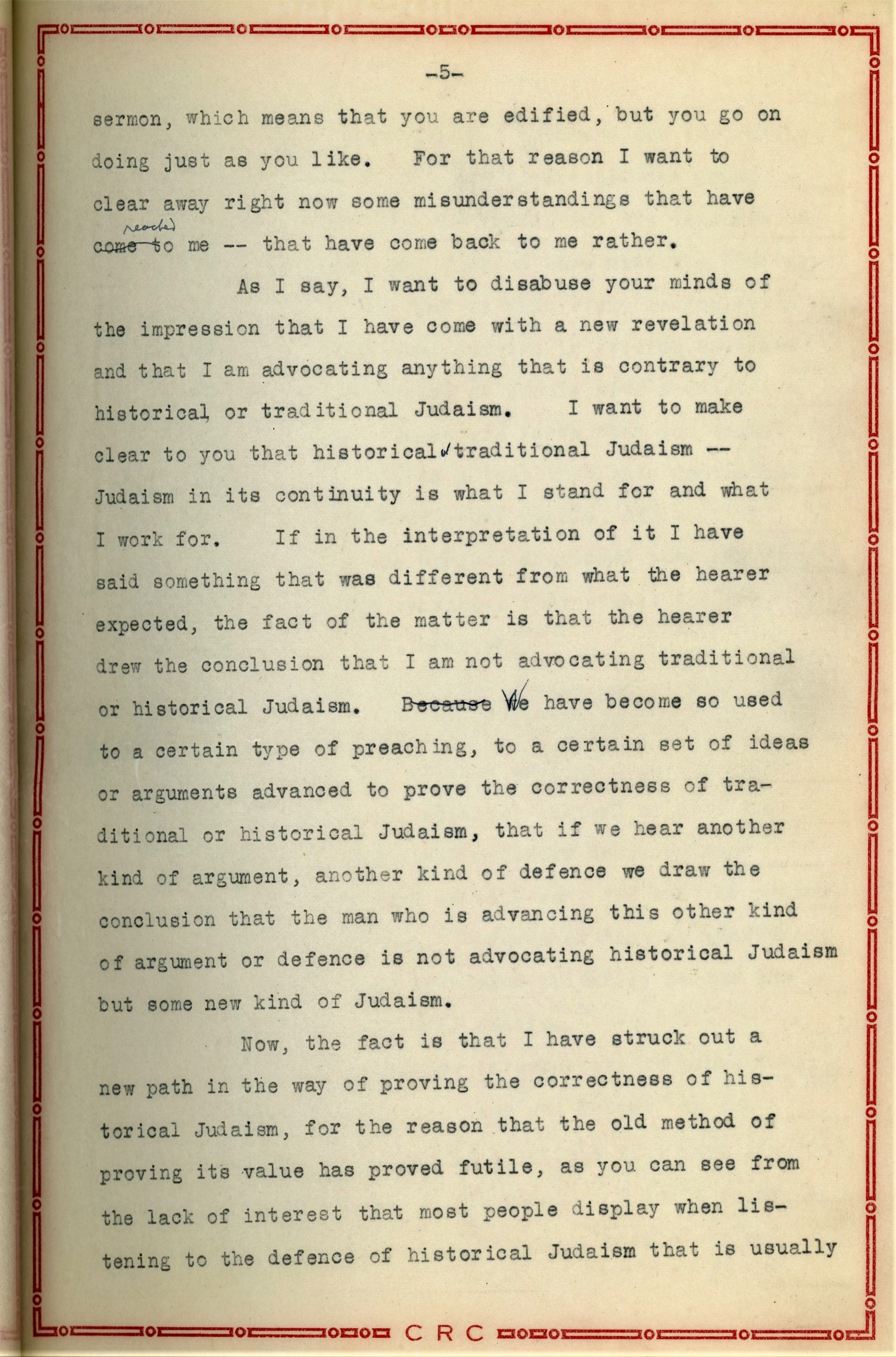 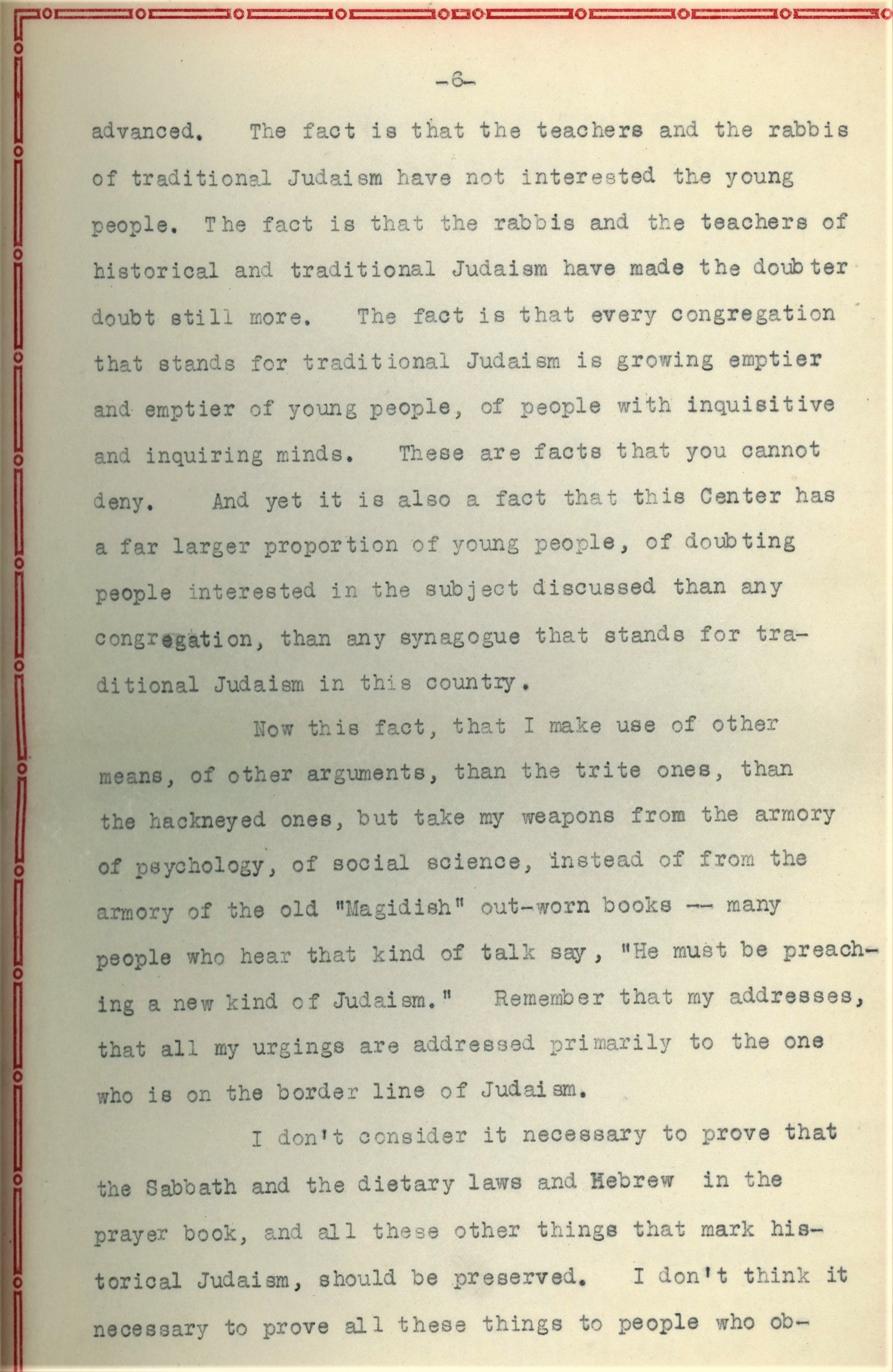 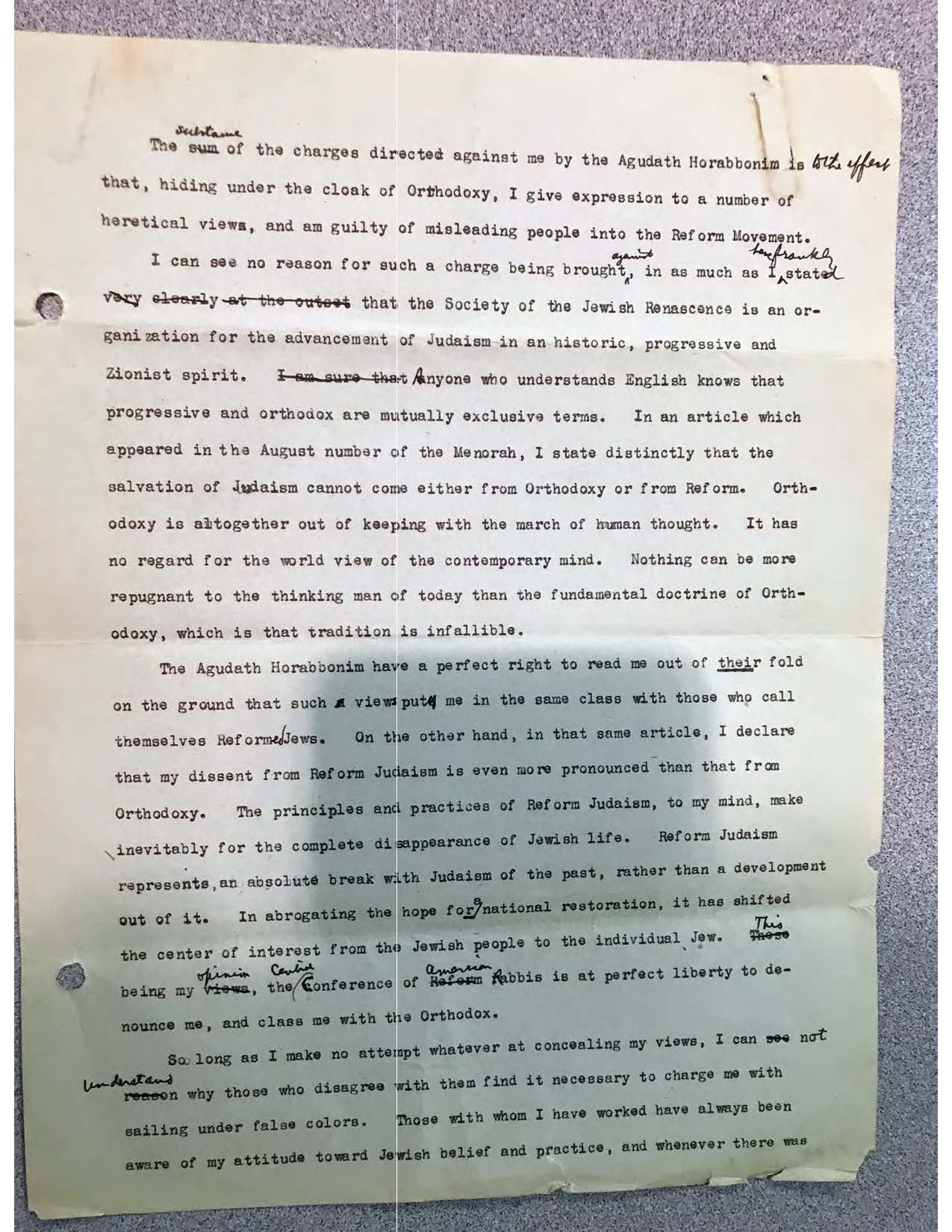 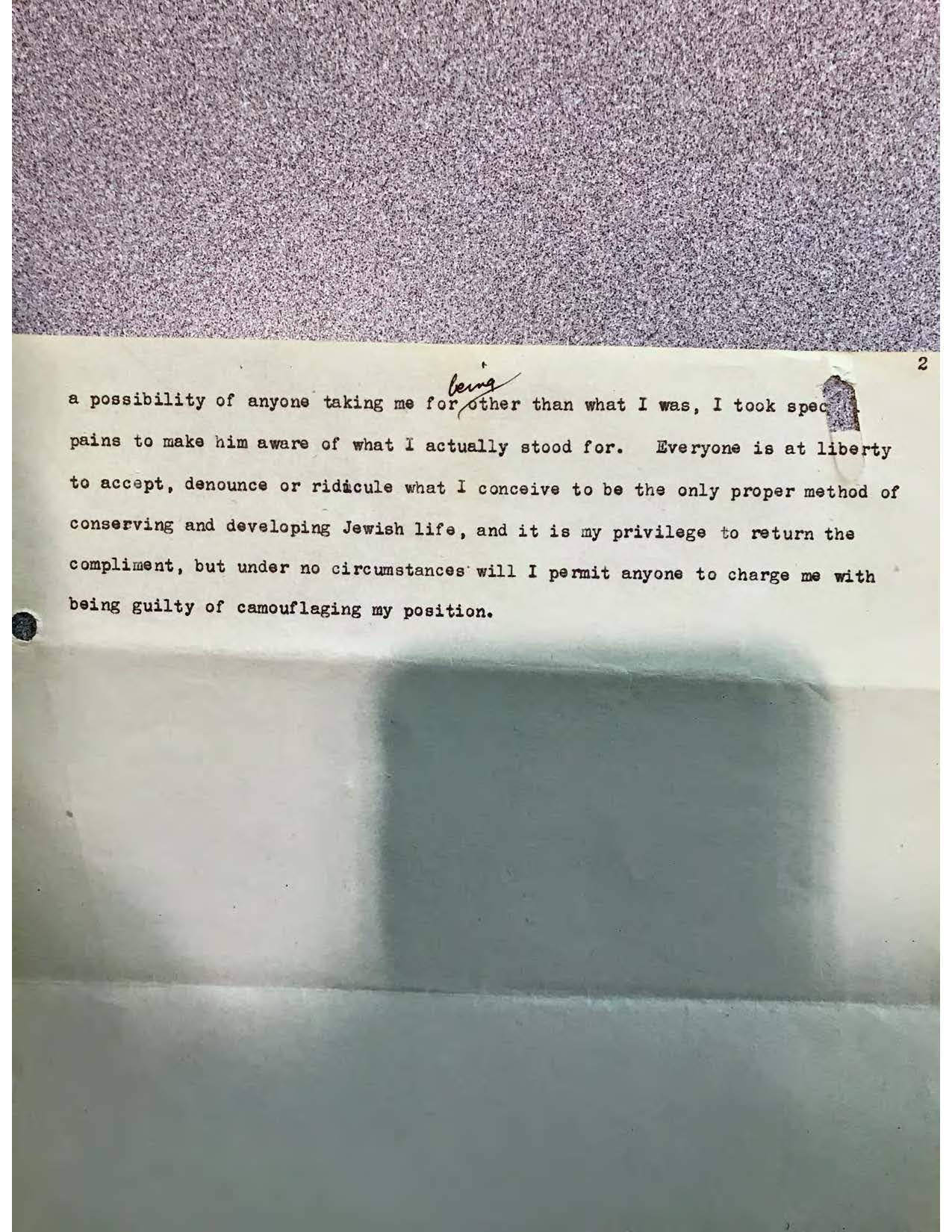 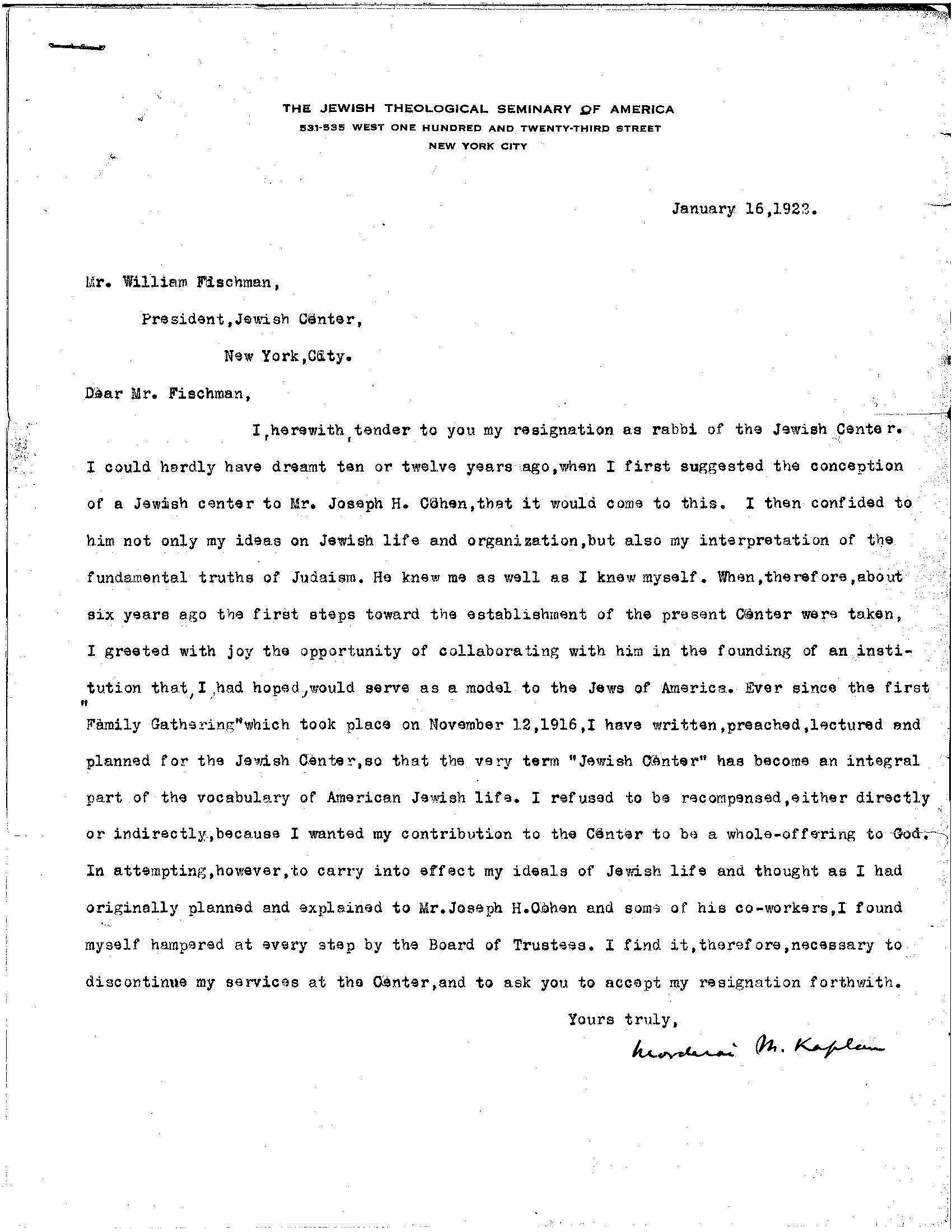 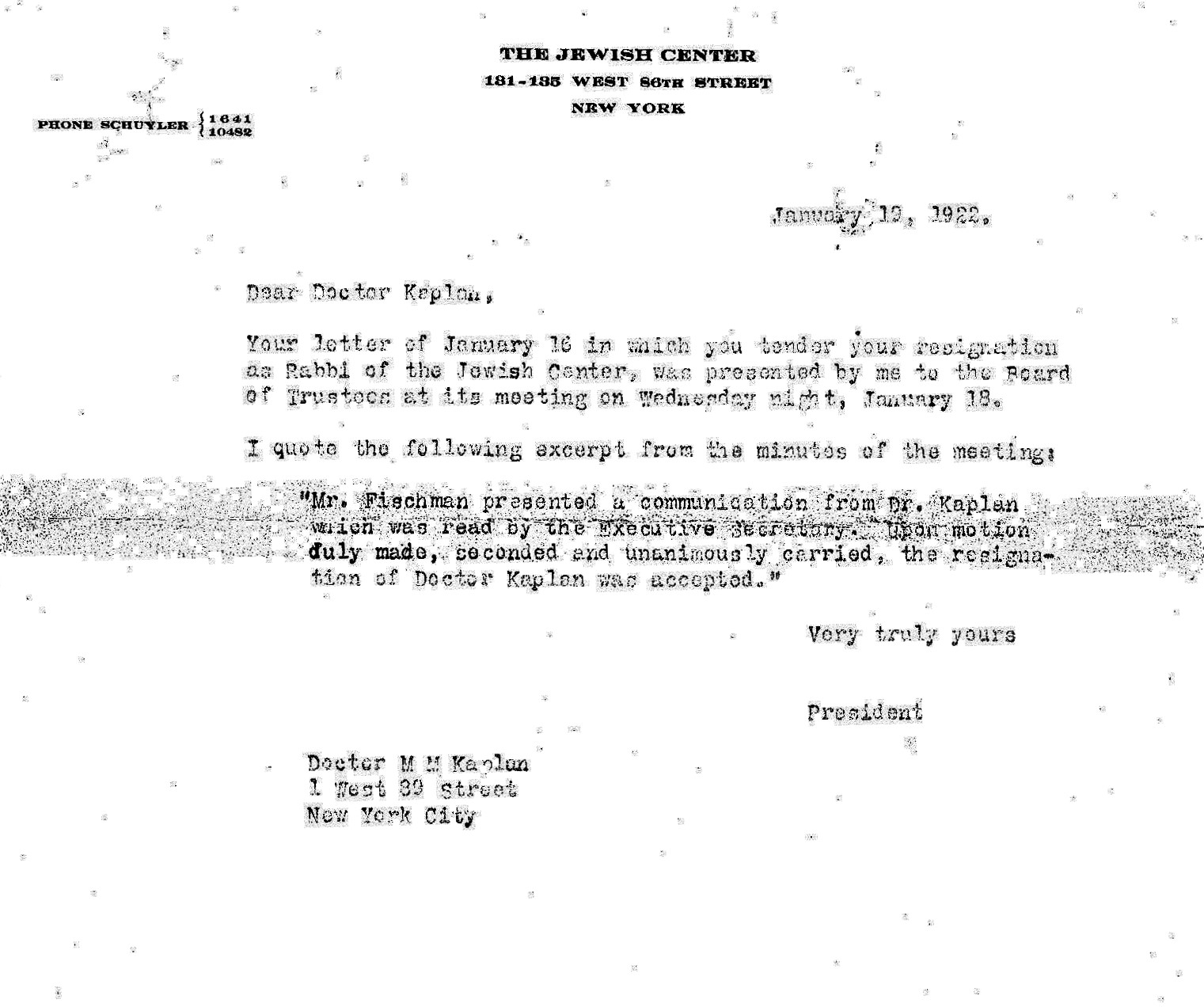 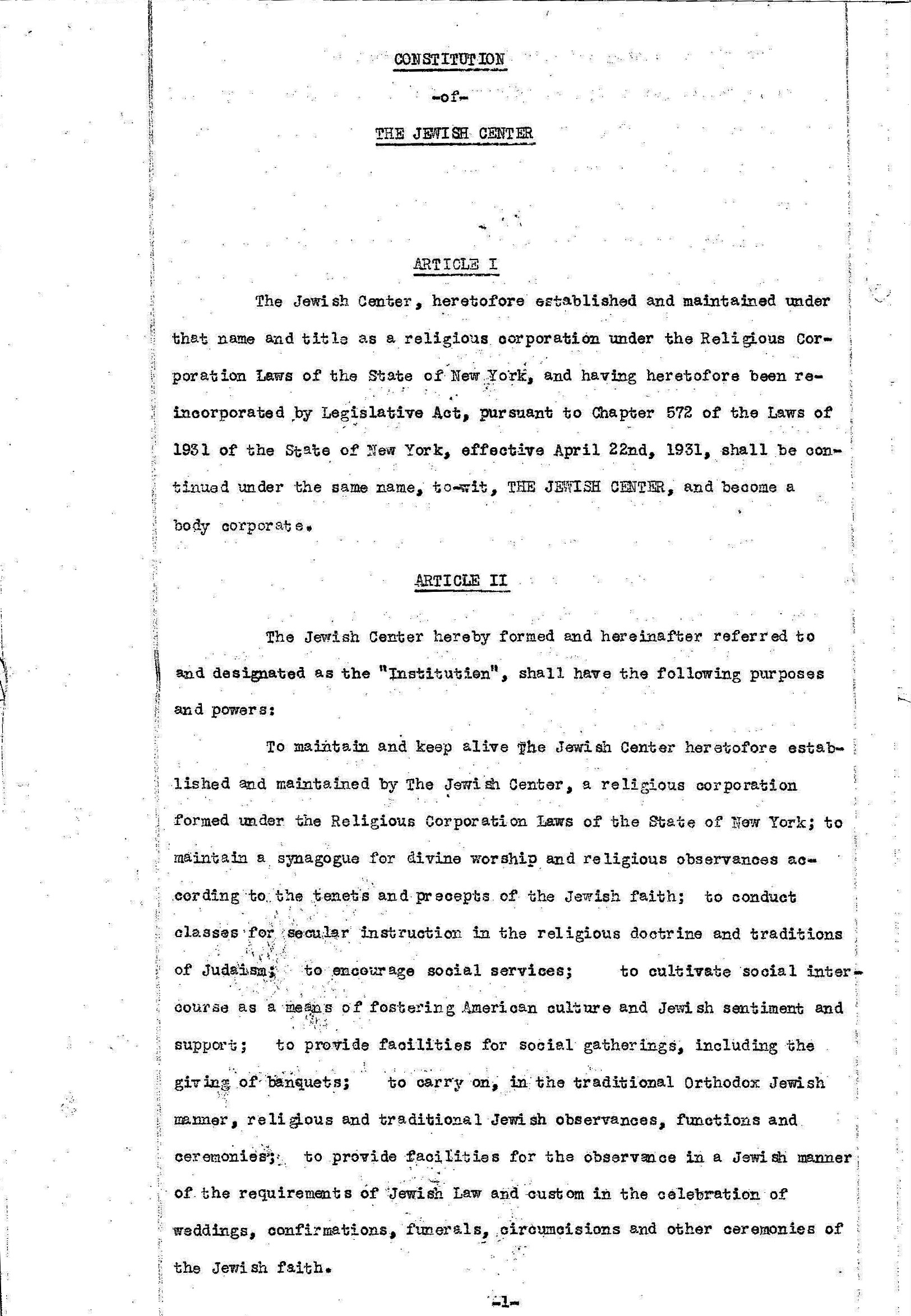 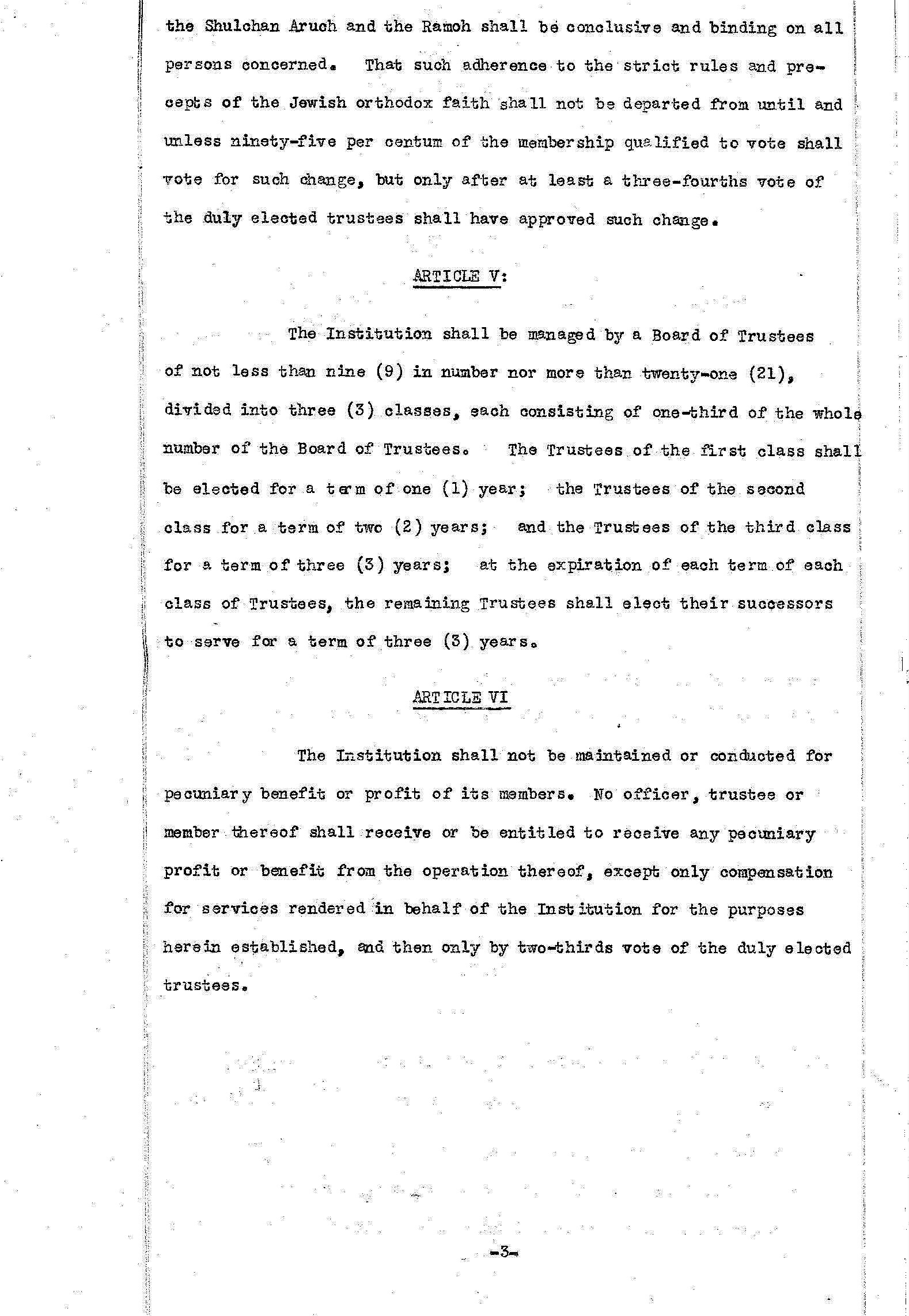 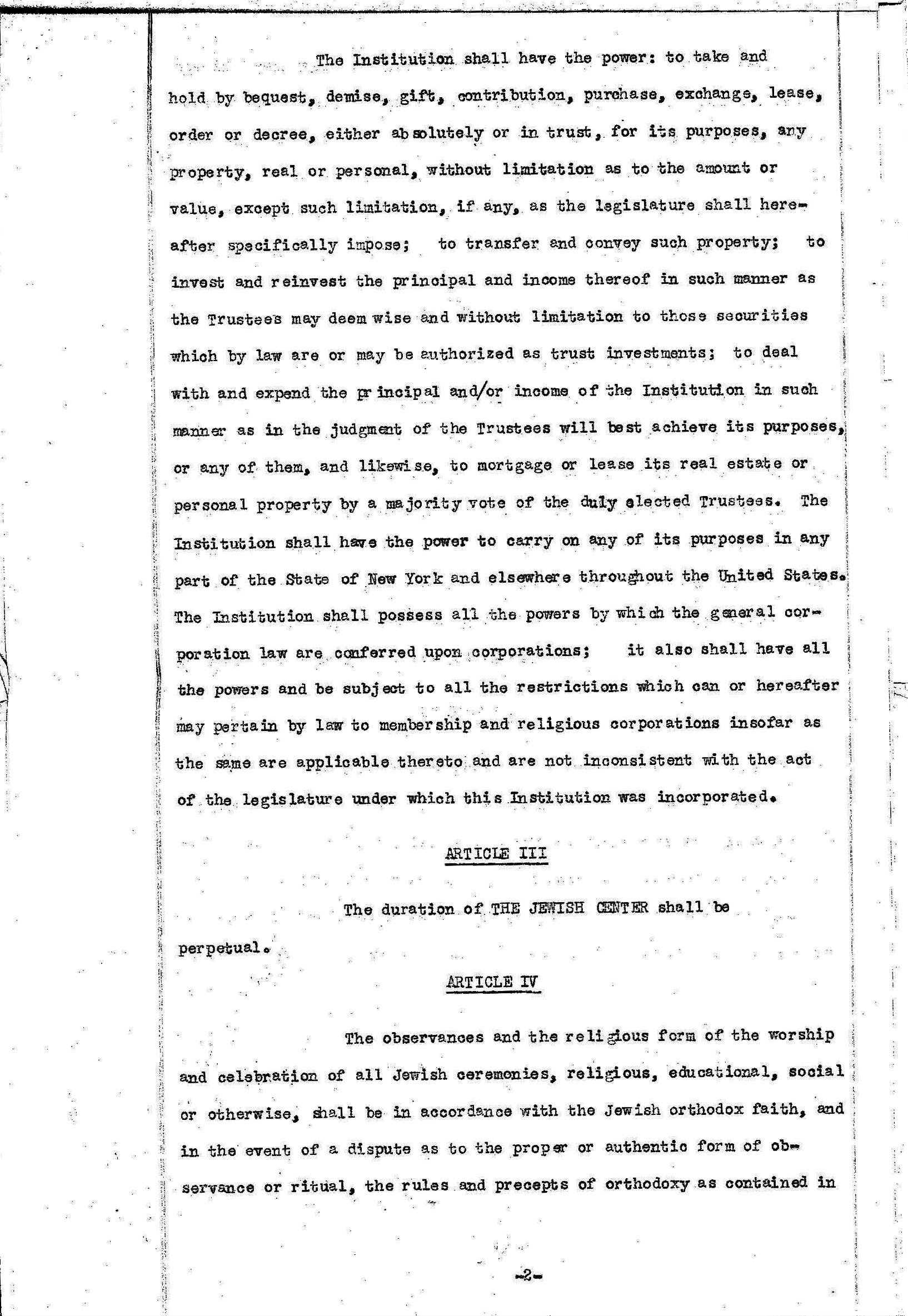 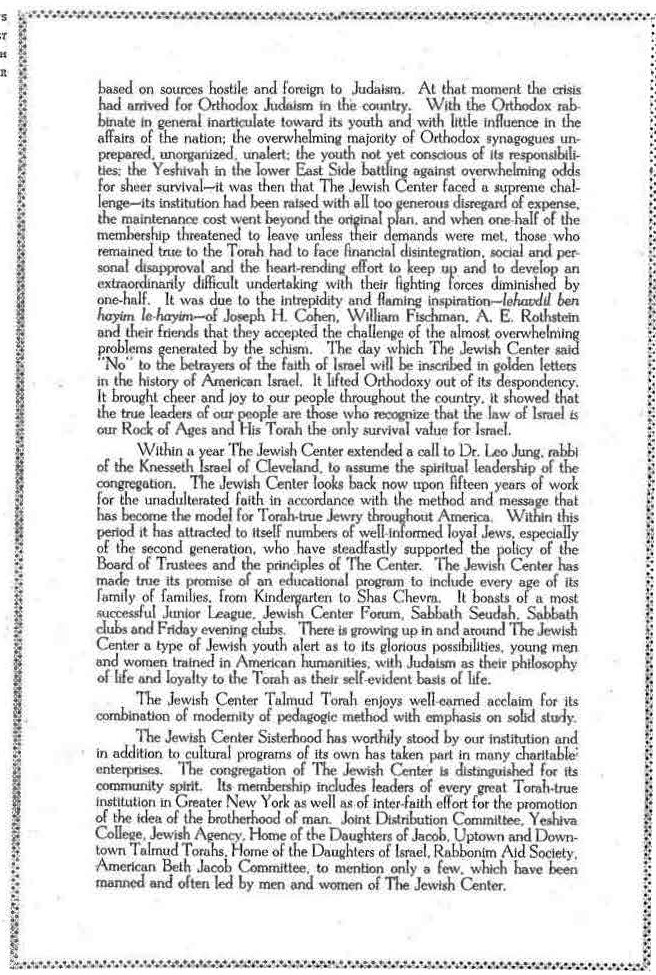 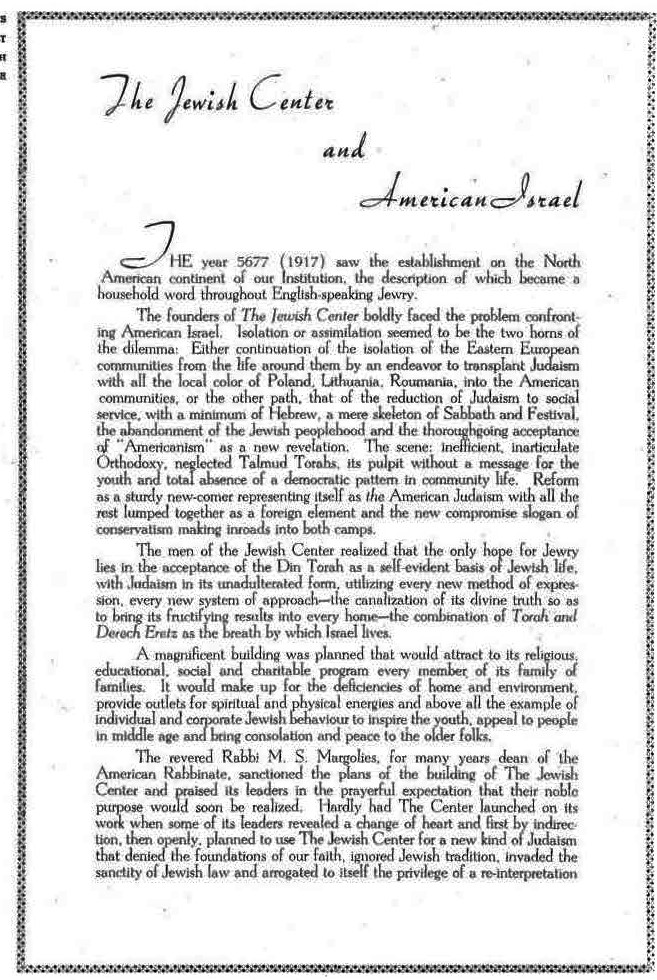 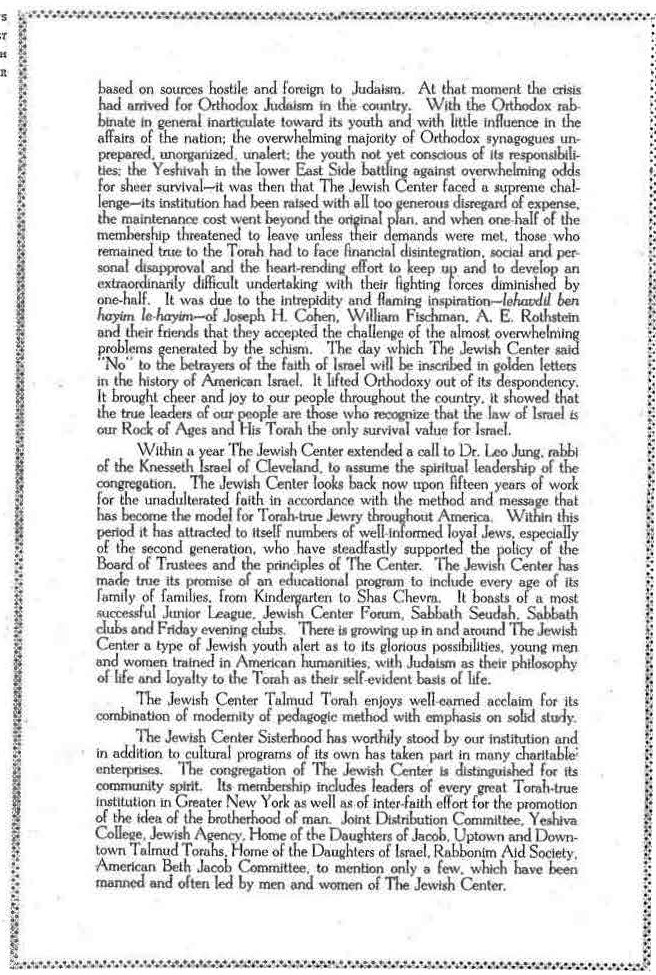 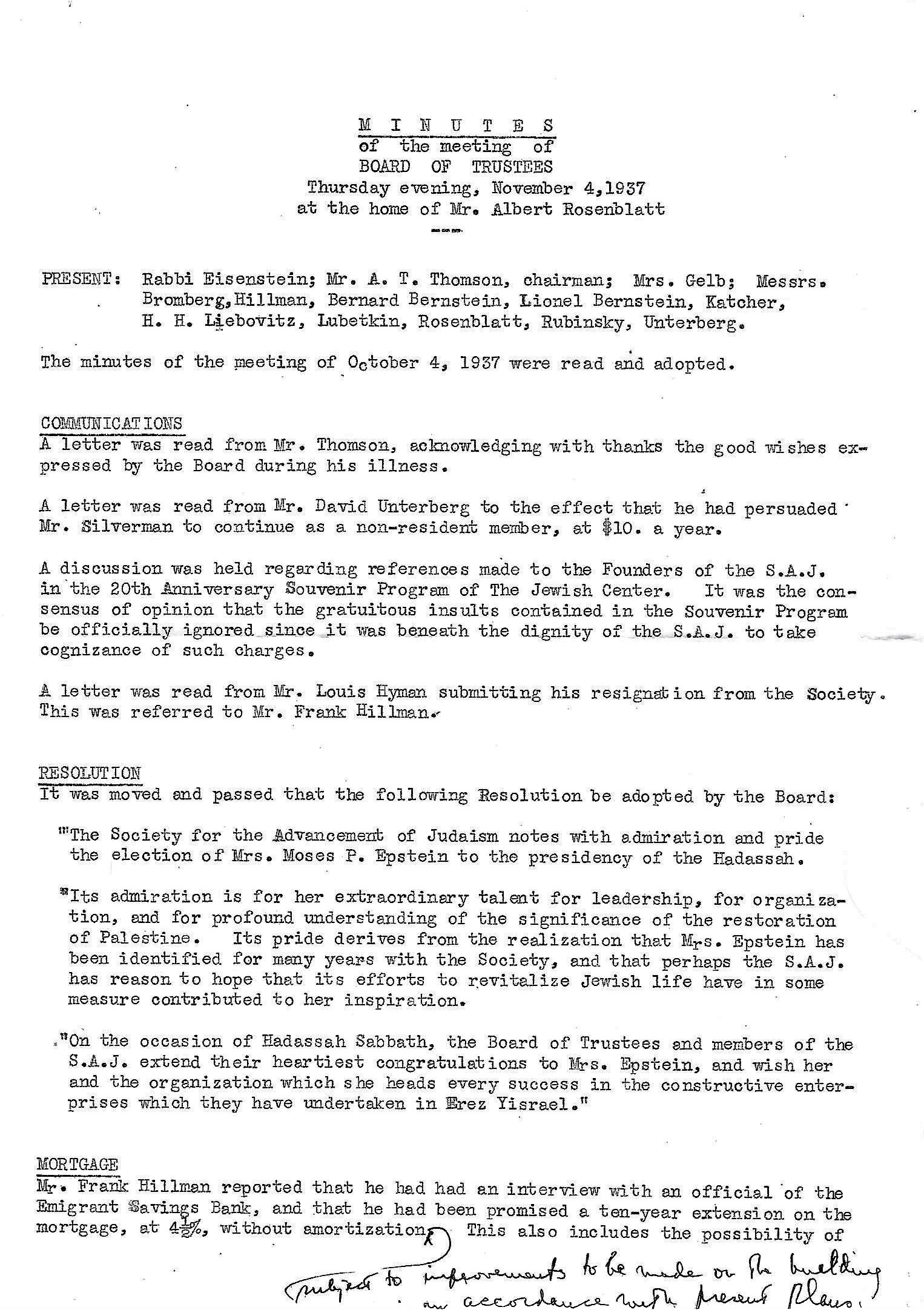 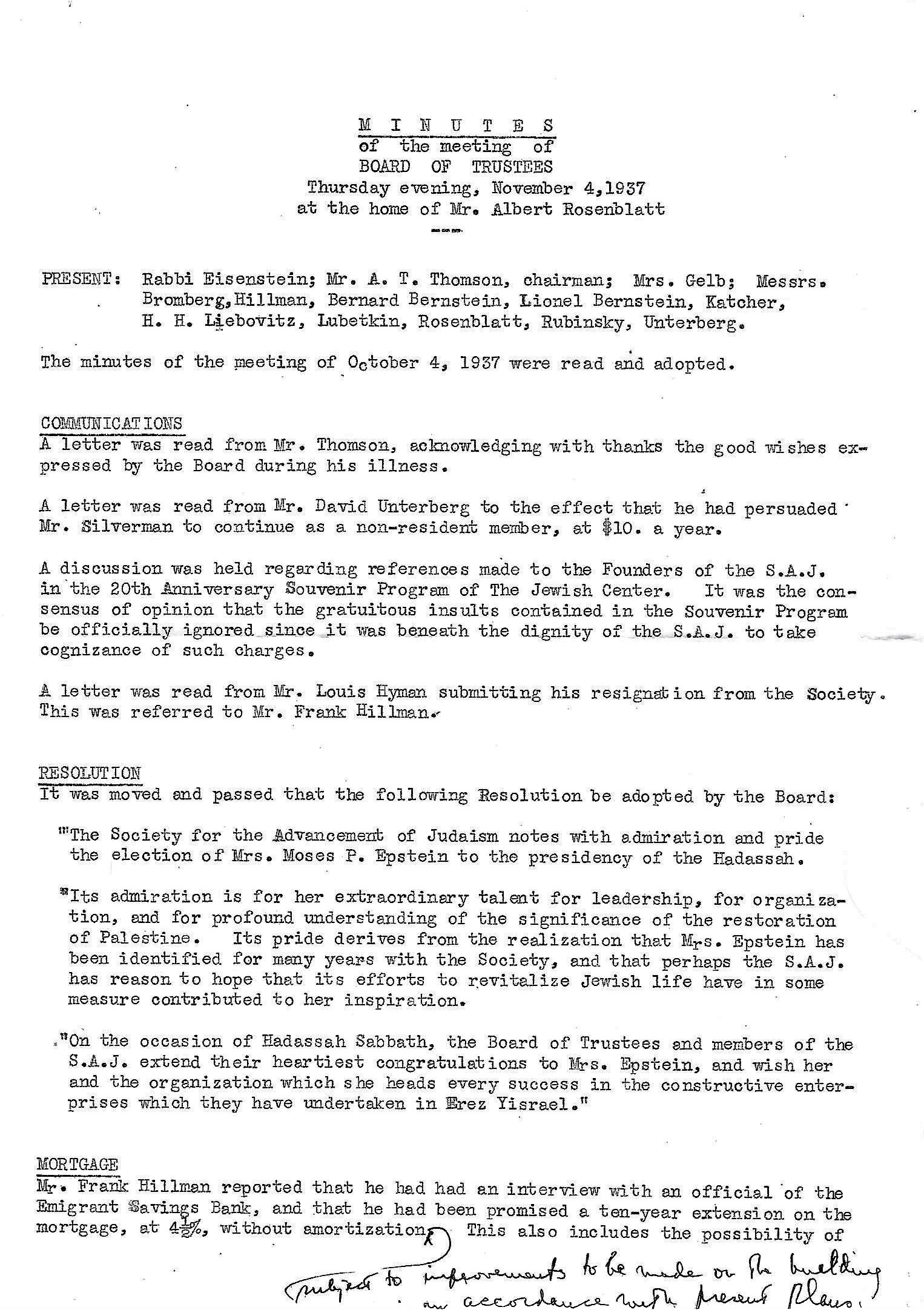